レムナントが　しるべき　ヨブき
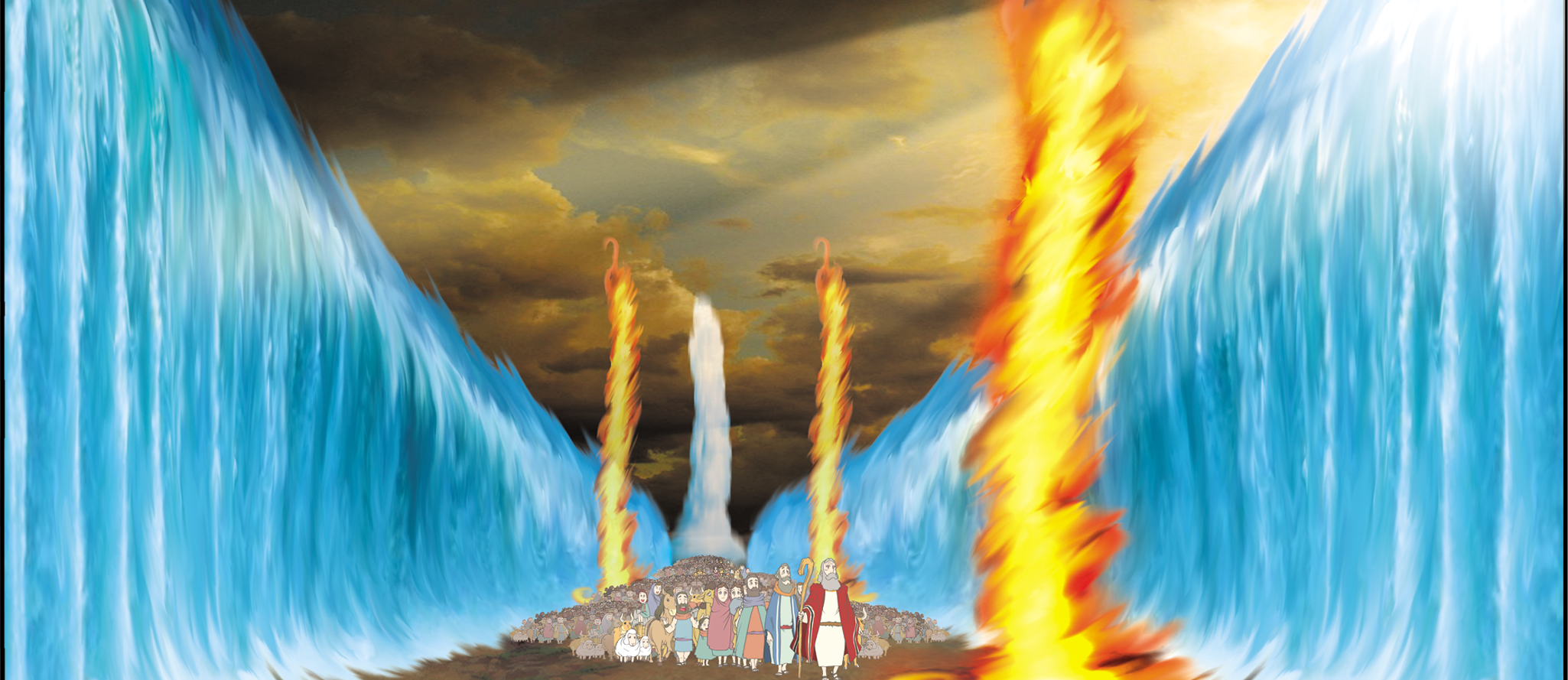 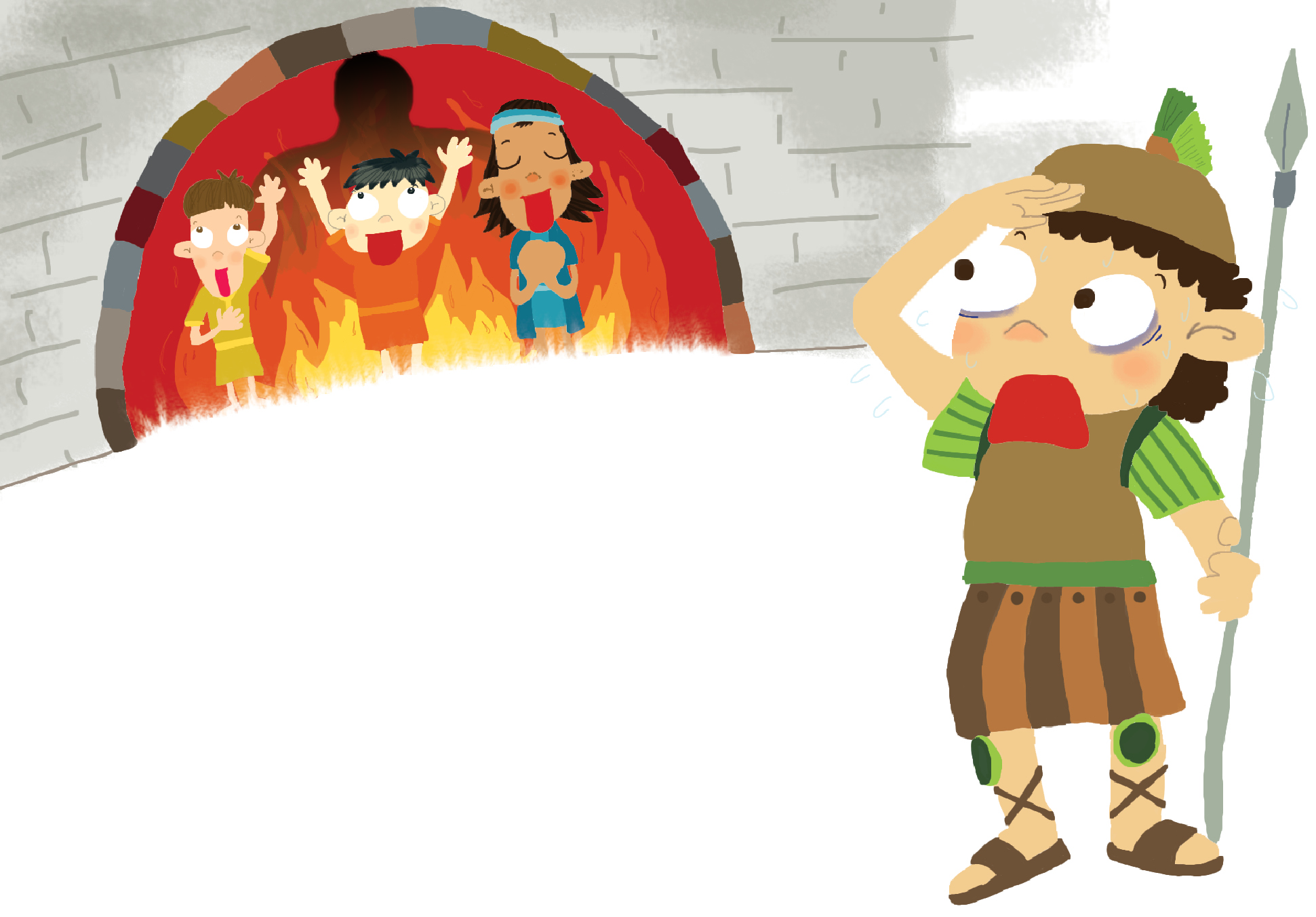 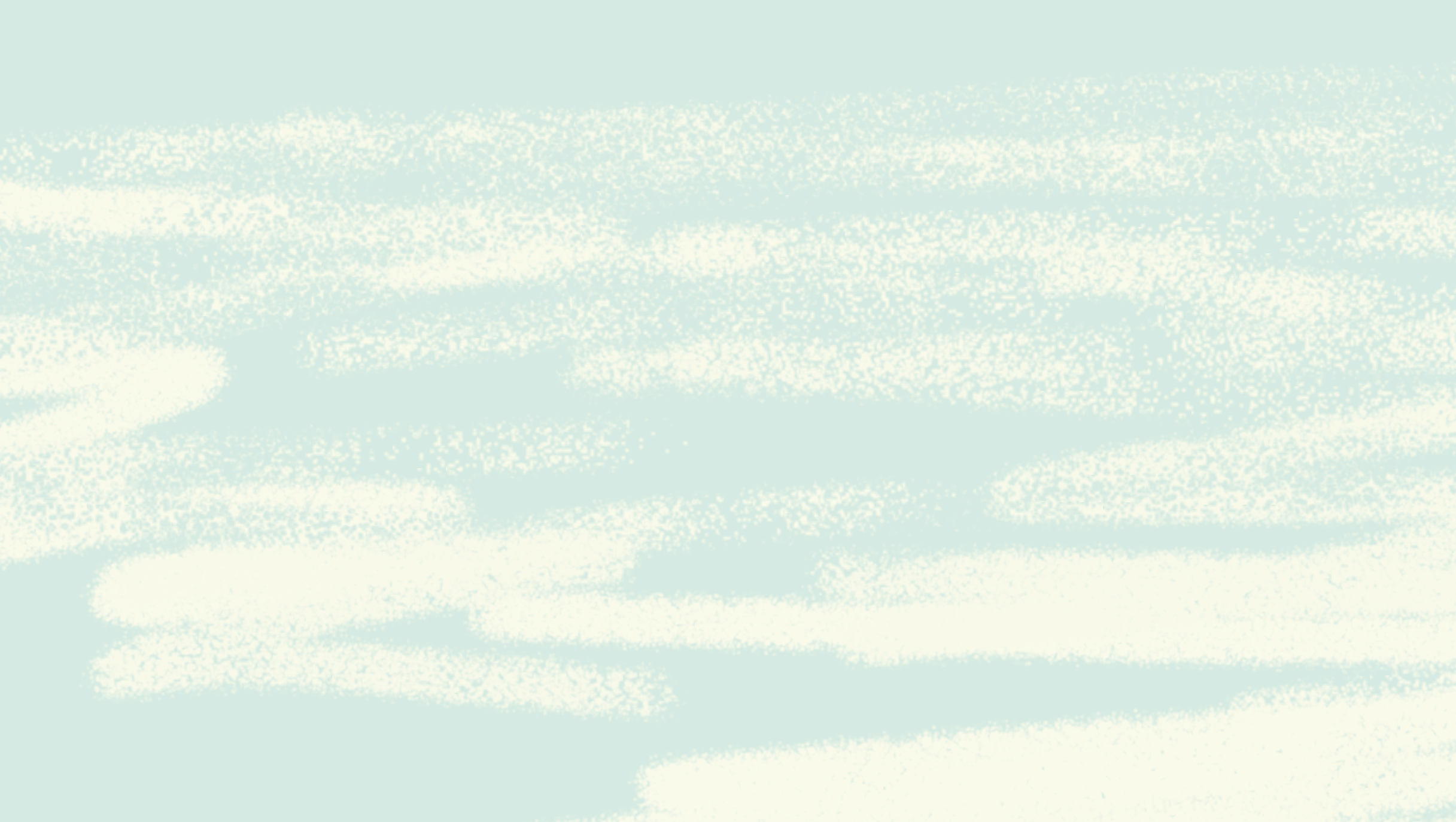 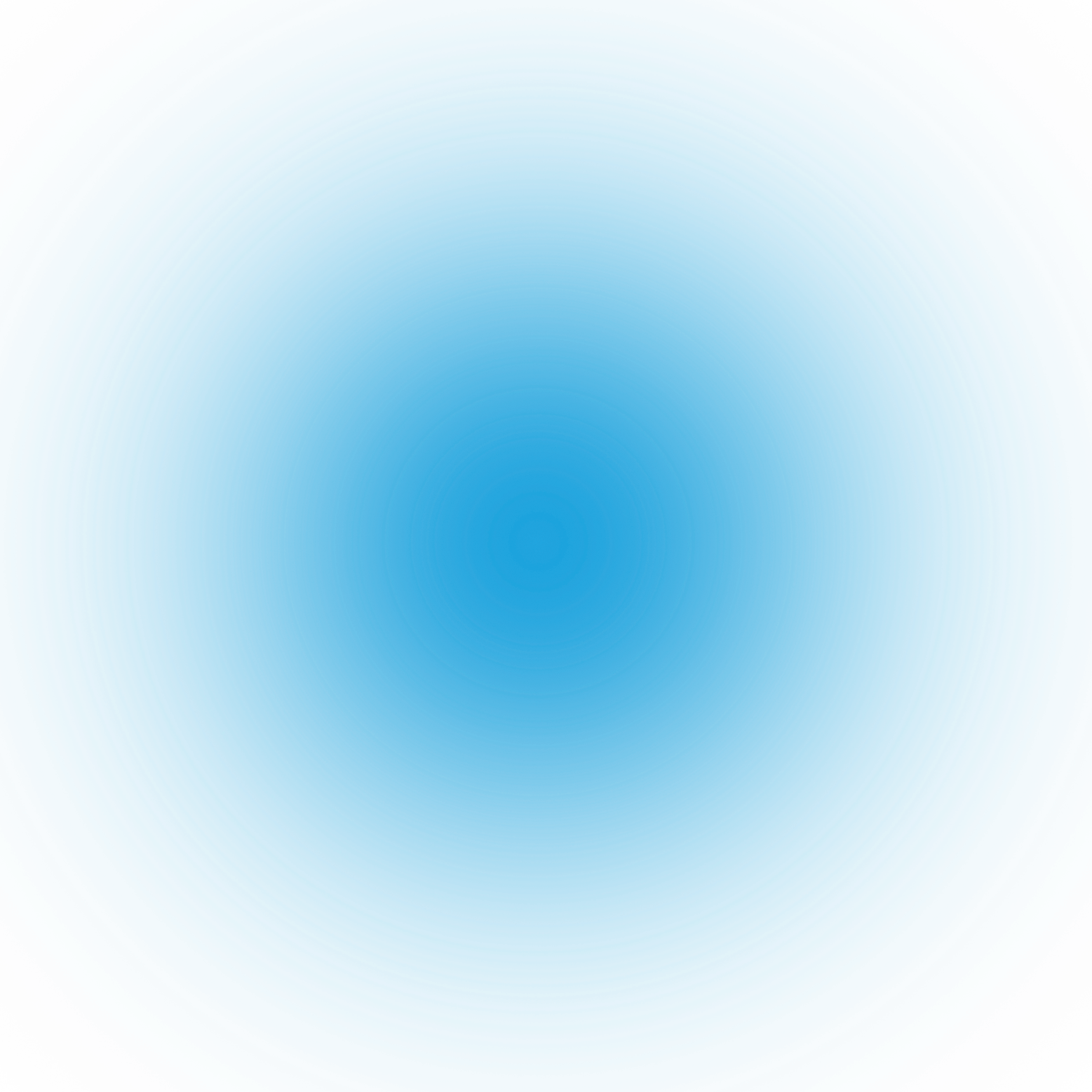 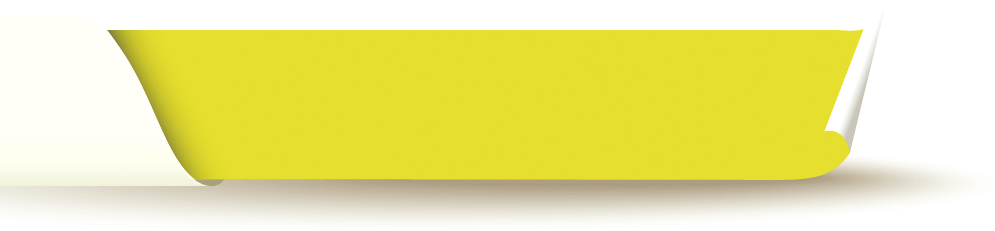 02
ヨブの すくいかん
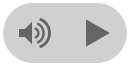 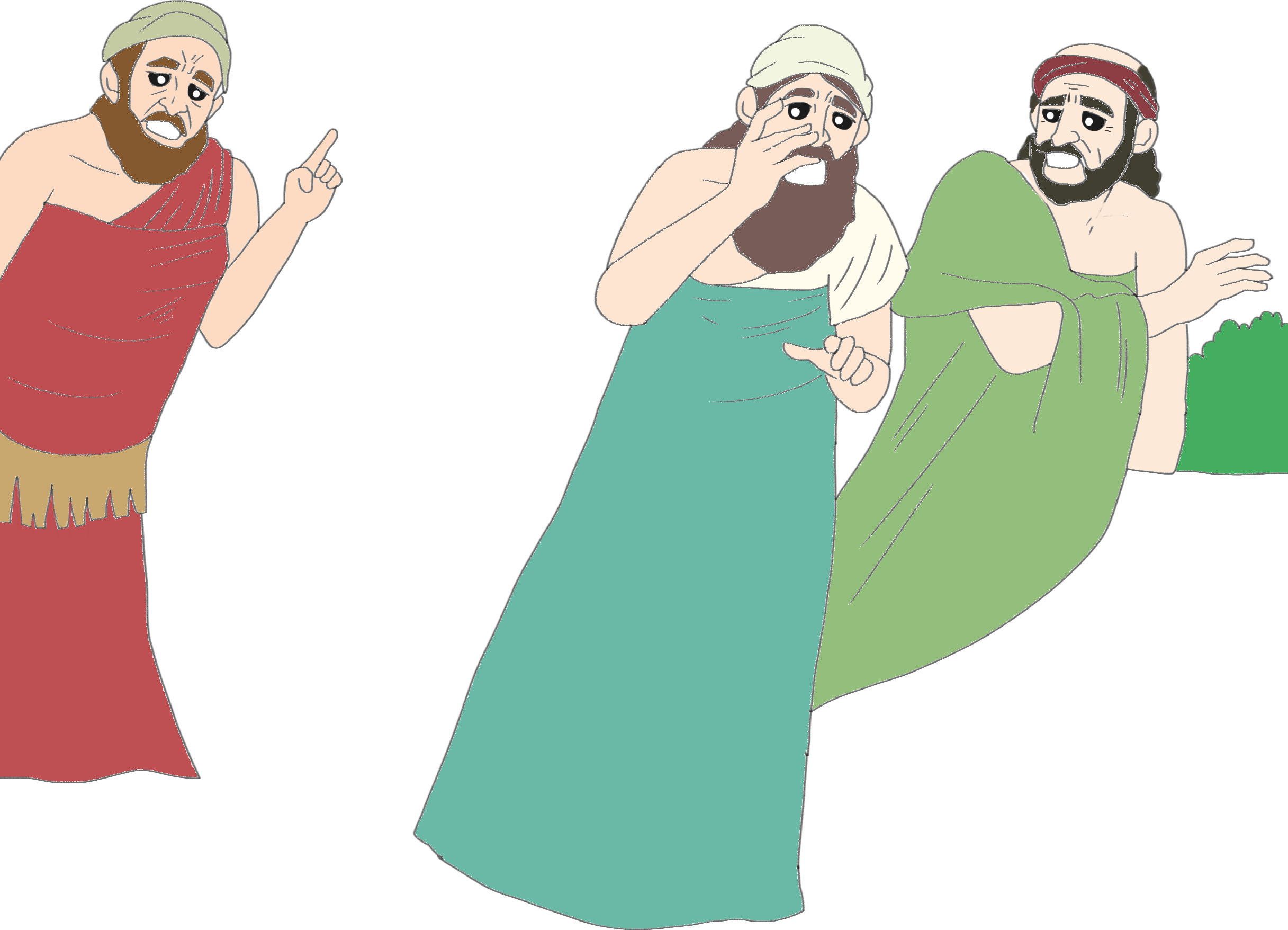 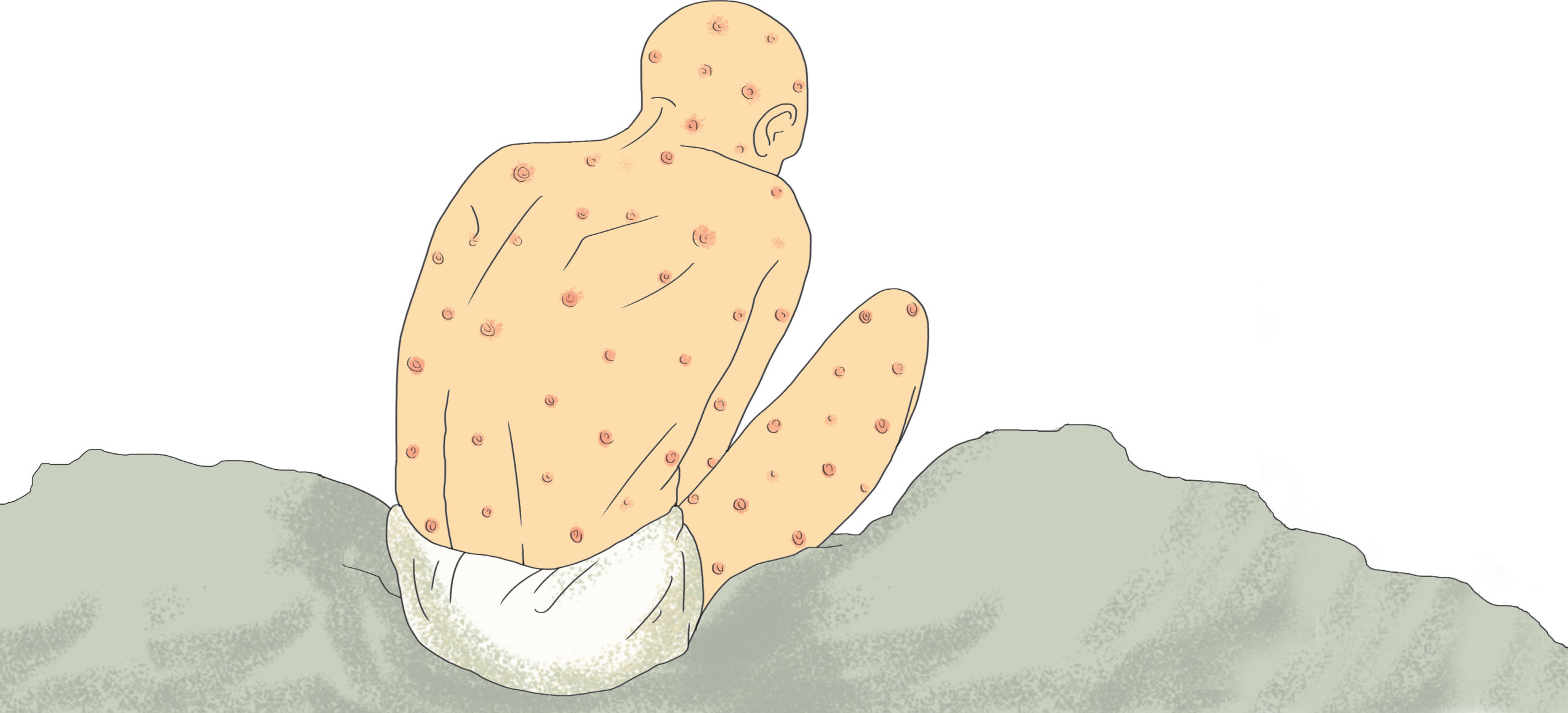 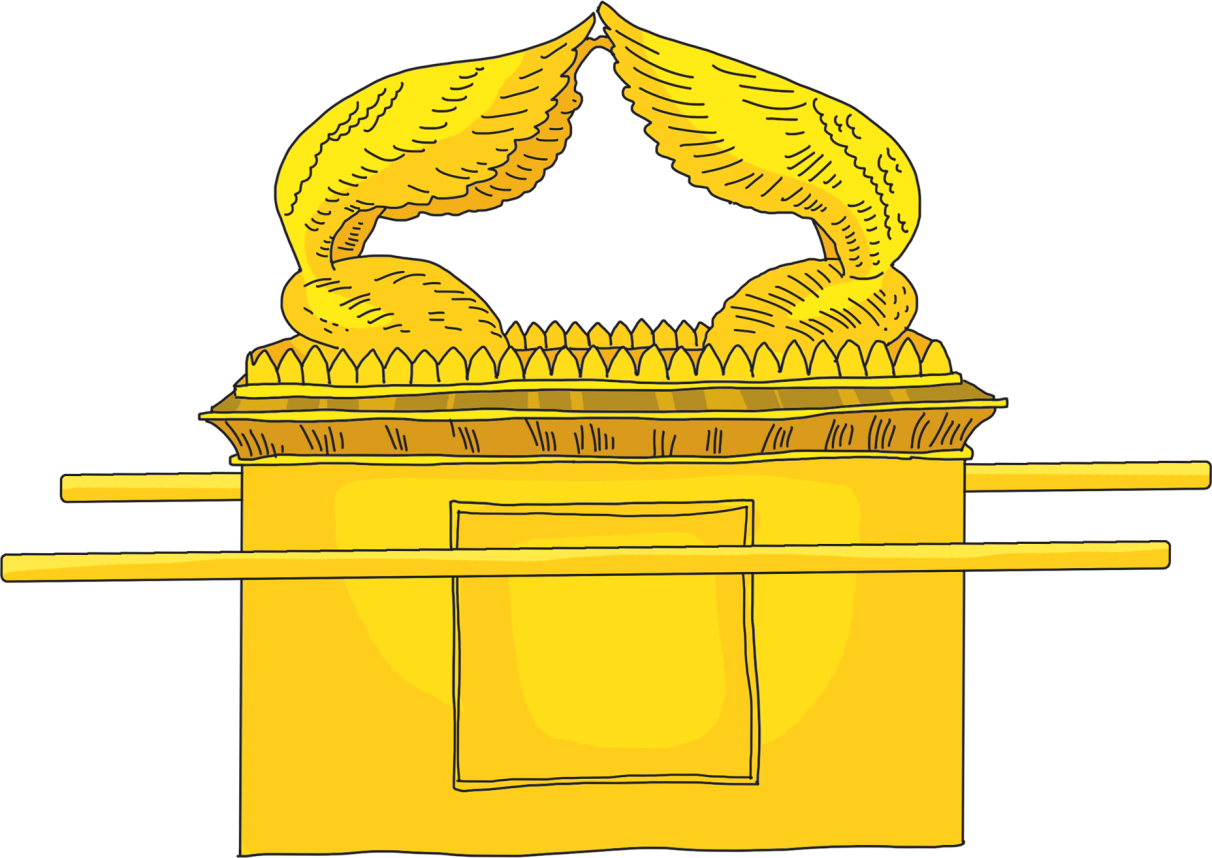 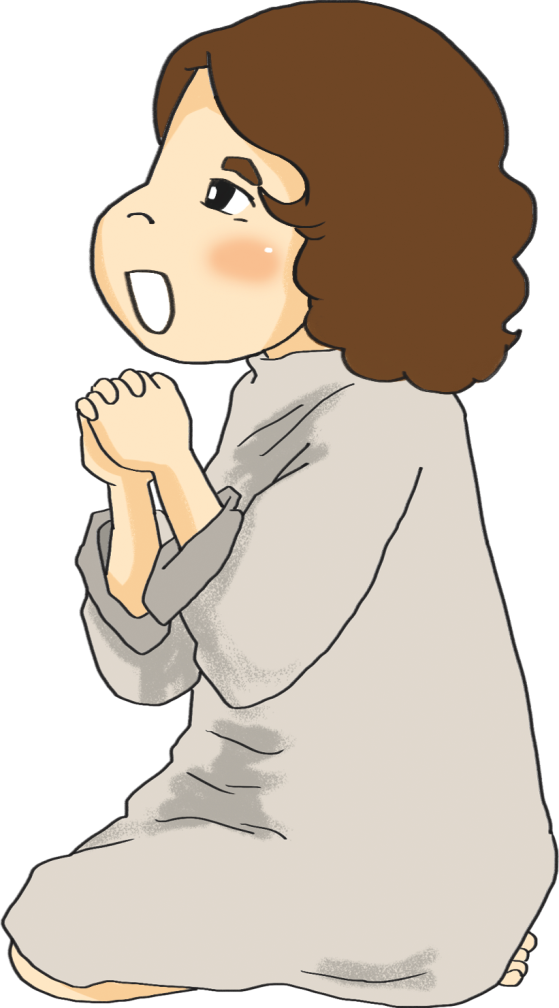 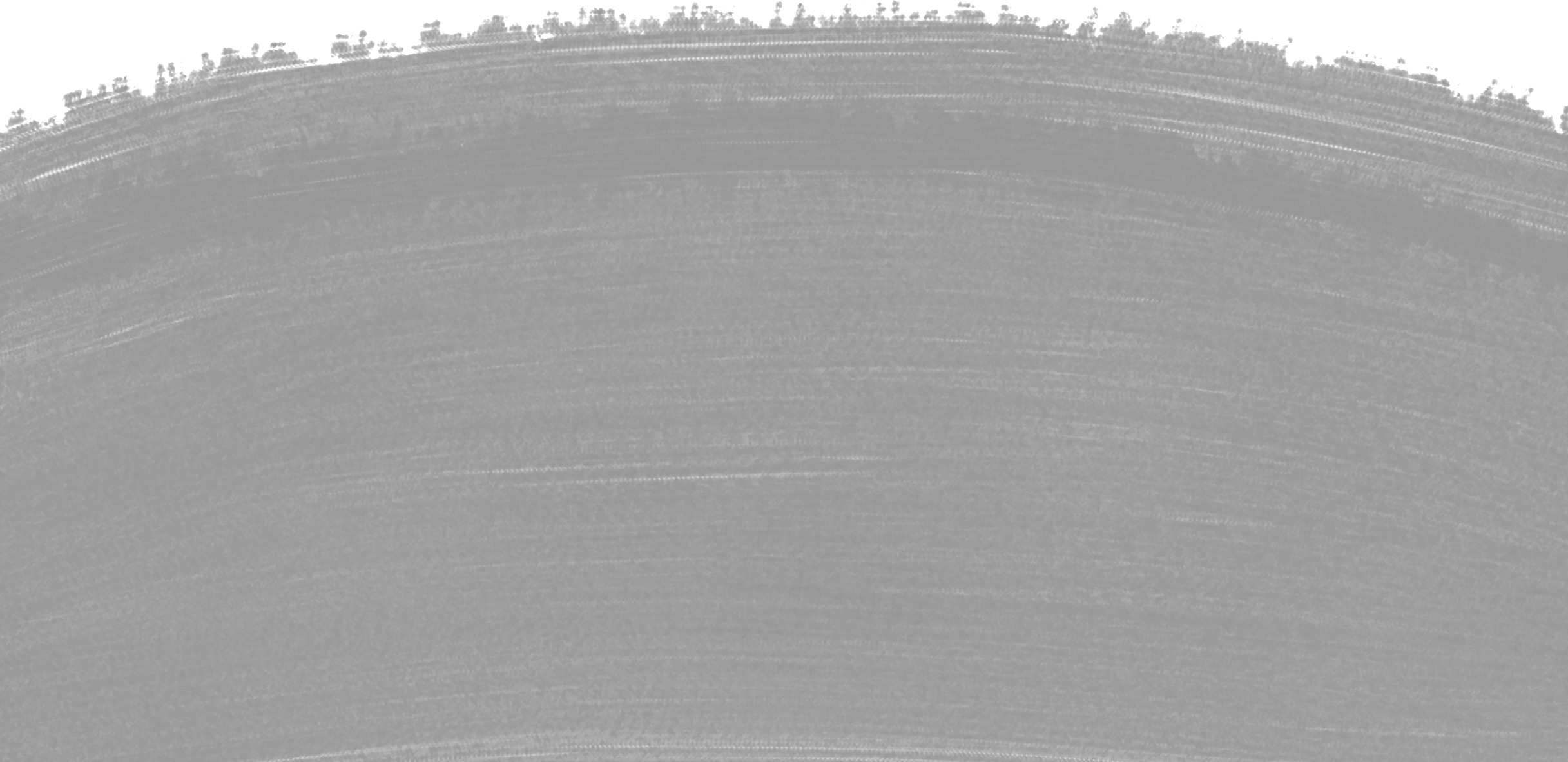 ヨブ19:23~26
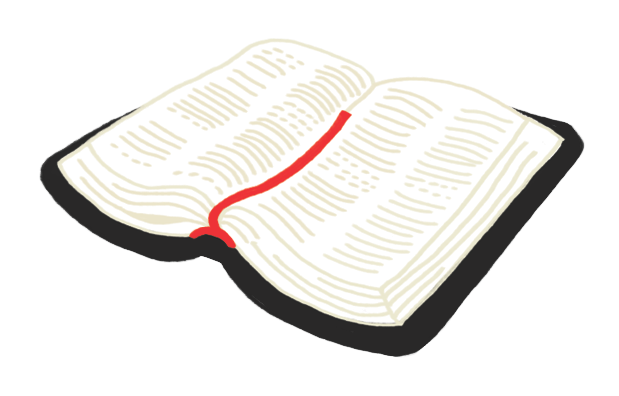 ああ、いま、できれば、わたしの　ことばが　かきとめ
られれば　よいのに。ああ、かきものに　きざまれれば　
よいのに。てつの　ふでと　なまりとに　よって、いつまでも
　いわに　きざみ　つけられたい。わたしは　しっている。わたしを　あがなう　かたは　いきておられ、のちの　ひに、
ちりの　うえに　たたれることを。わたしの　かわが、
このように　はぎとられて　のち、わたしは、
わたしの　にくから　かみを　みる。
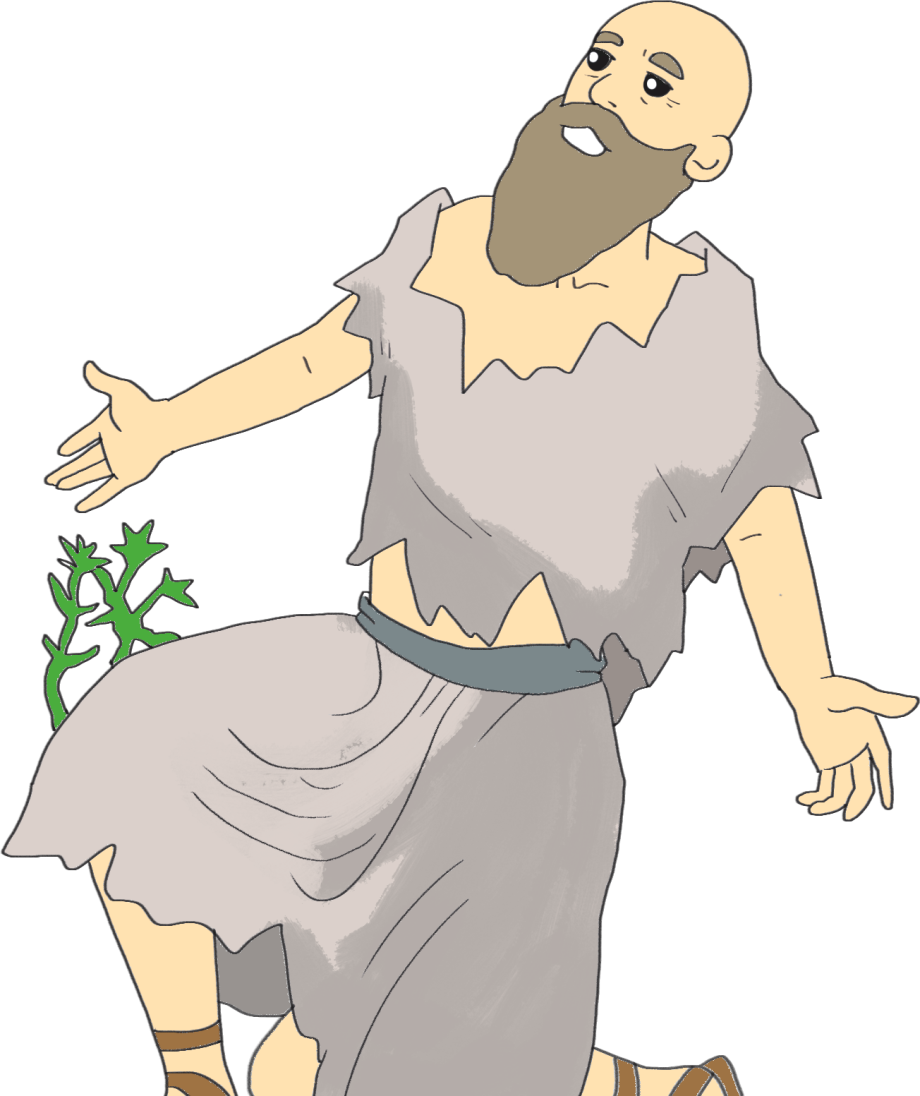 [Speaker Notes: 先週のこと
ヨブ-子ども,財産,しもべ-災い
主は与え、主は取られる。主の御名はほむべきかな。
2:4 -サタン-骨と肉を打てば主の悪口を言うでしょう]
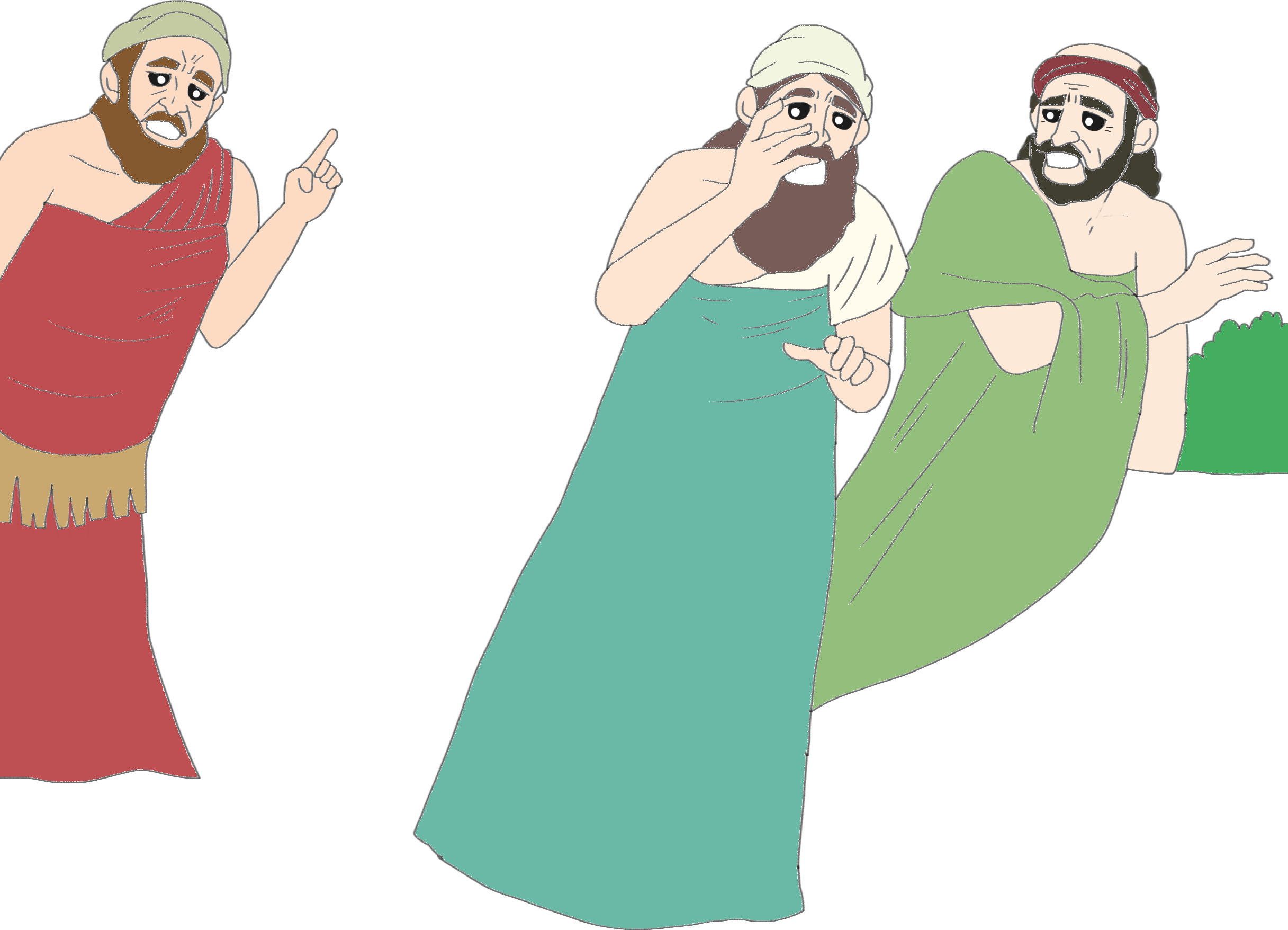 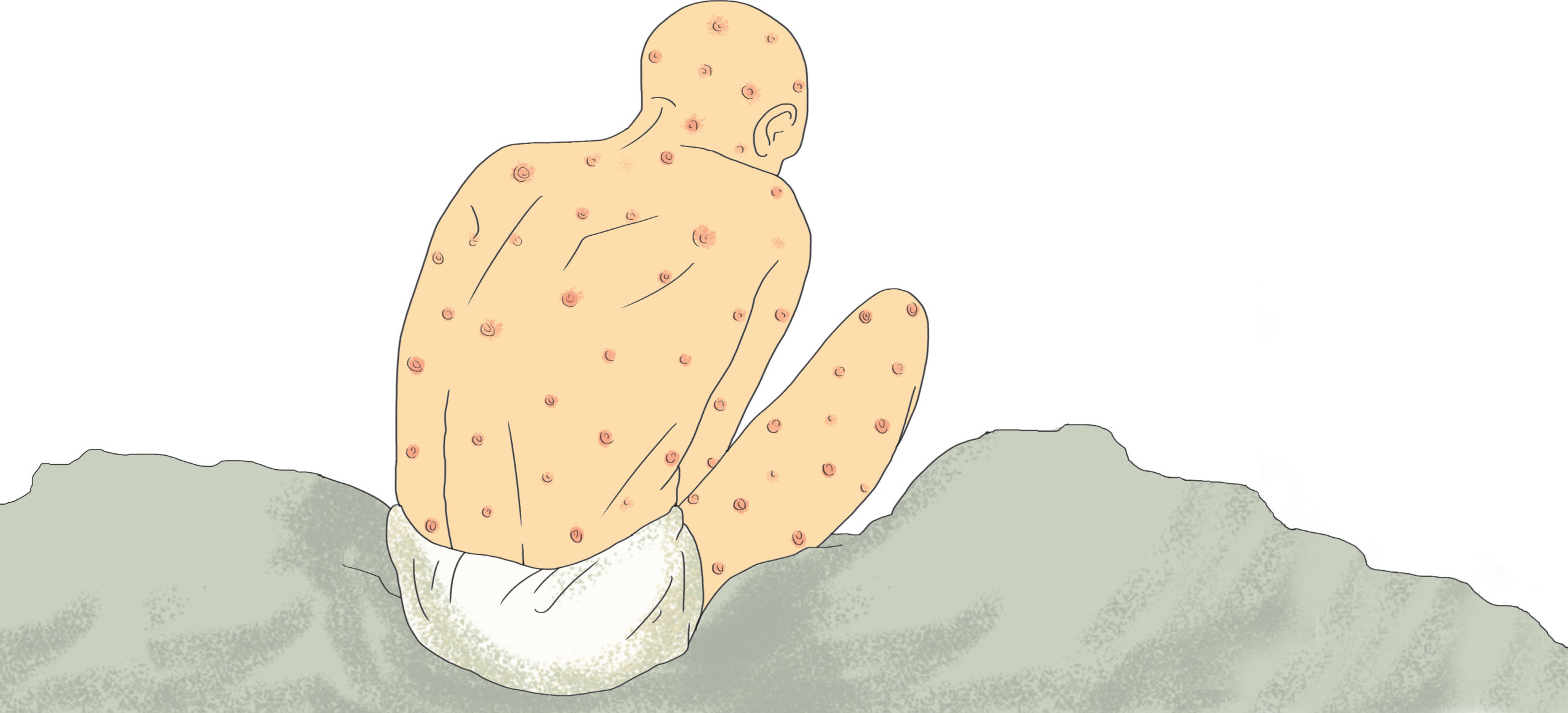 [Speaker Notes: 足の裏から頭の先まで、できもの
土器のかけらでからだをかくこと
妻,友人の呪い]
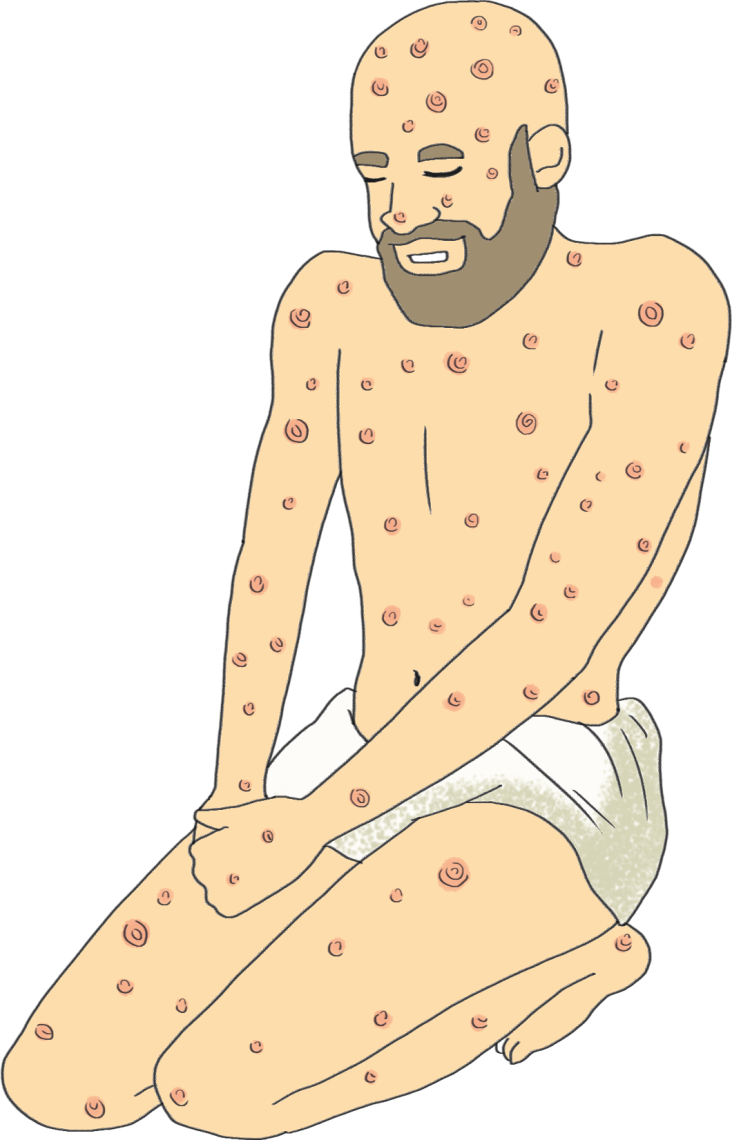 [Speaker Notes: ヨブの救い観(ヨブの確信内容)
ヨブ記19:23～26
①確信-石に刻まれたら
②贖い主
③救い]
かみの　くにの　
はいけいを　
　　　　　　かくしんしよう
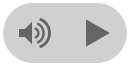 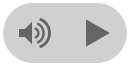 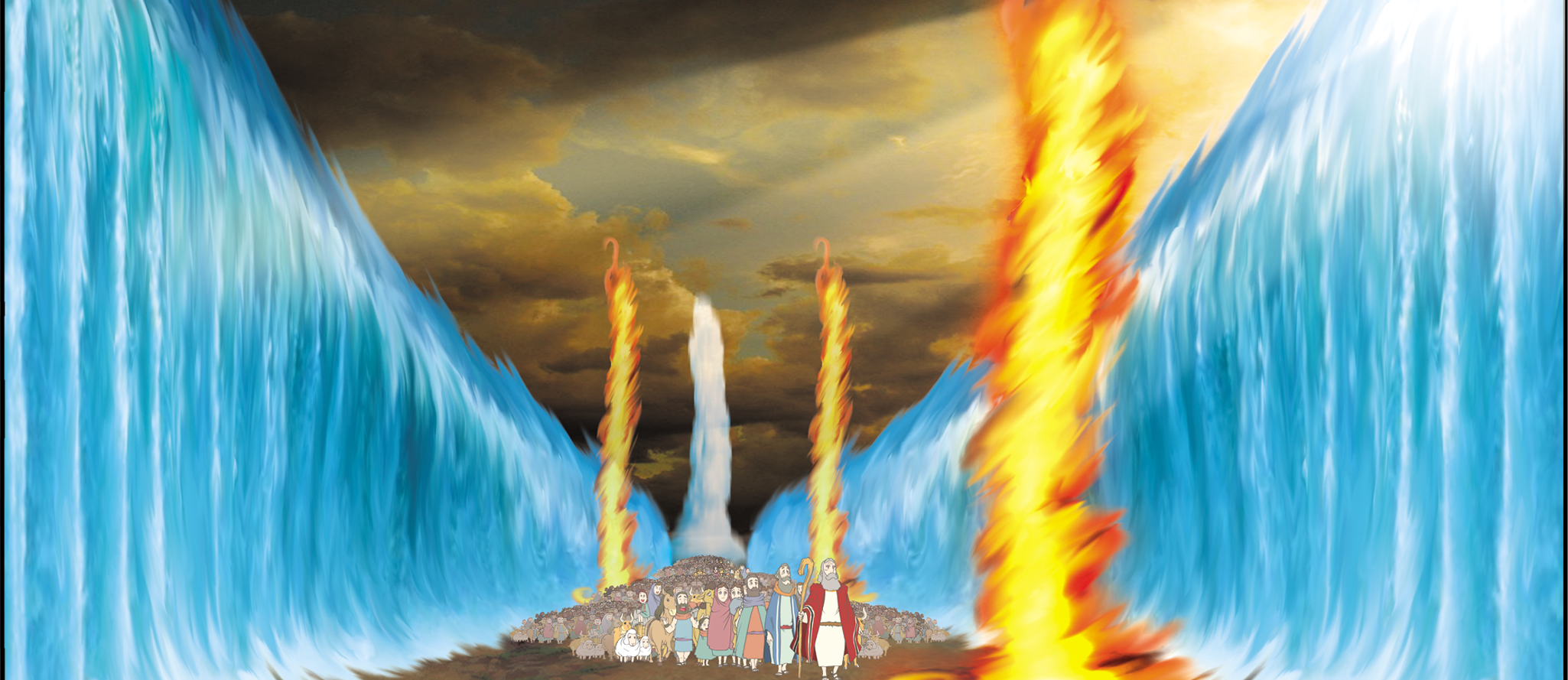 [Speaker Notes: 10の災い,紅海,荒野
-御使い
モーセを助けたその御使いが今]
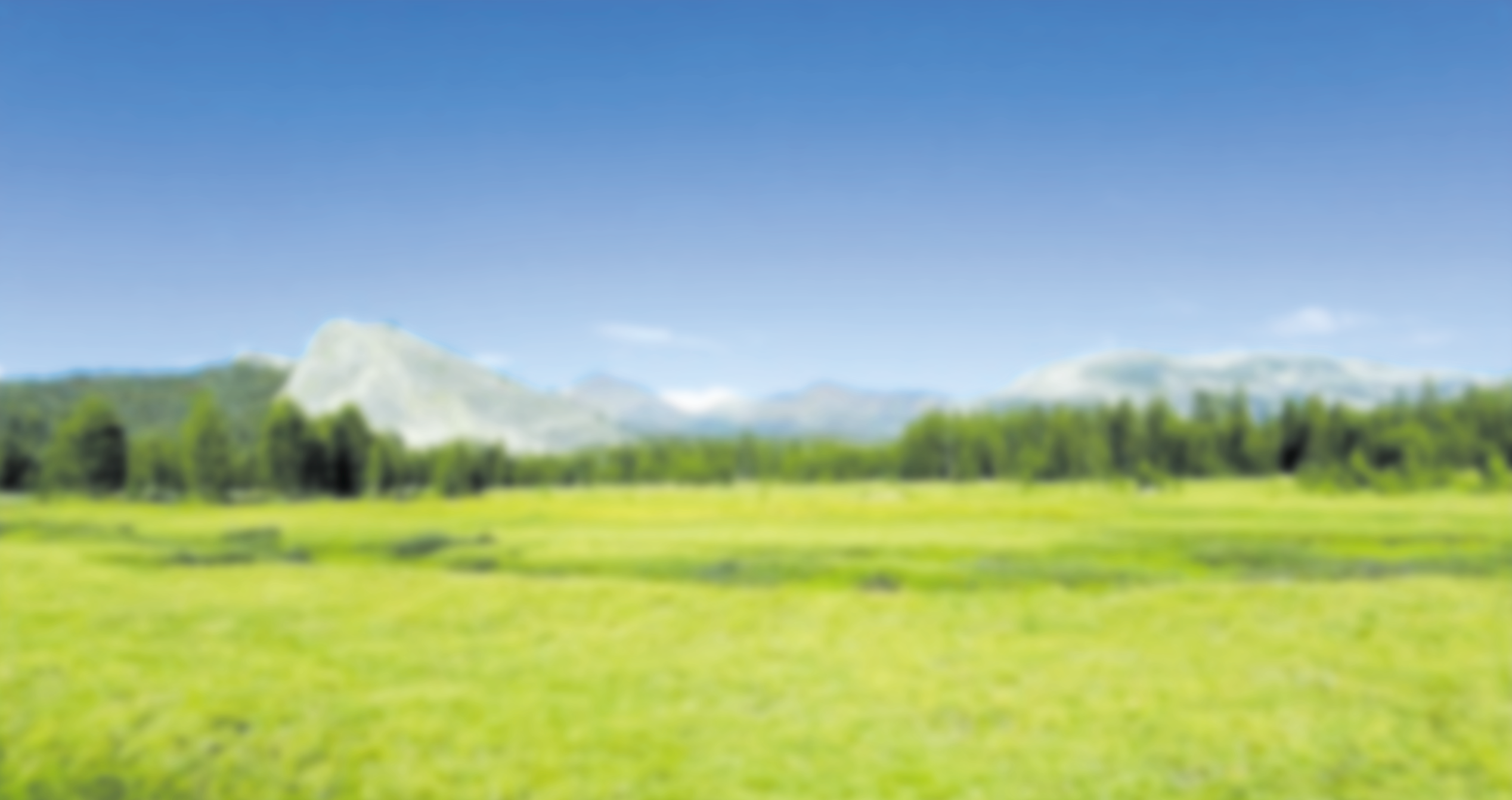 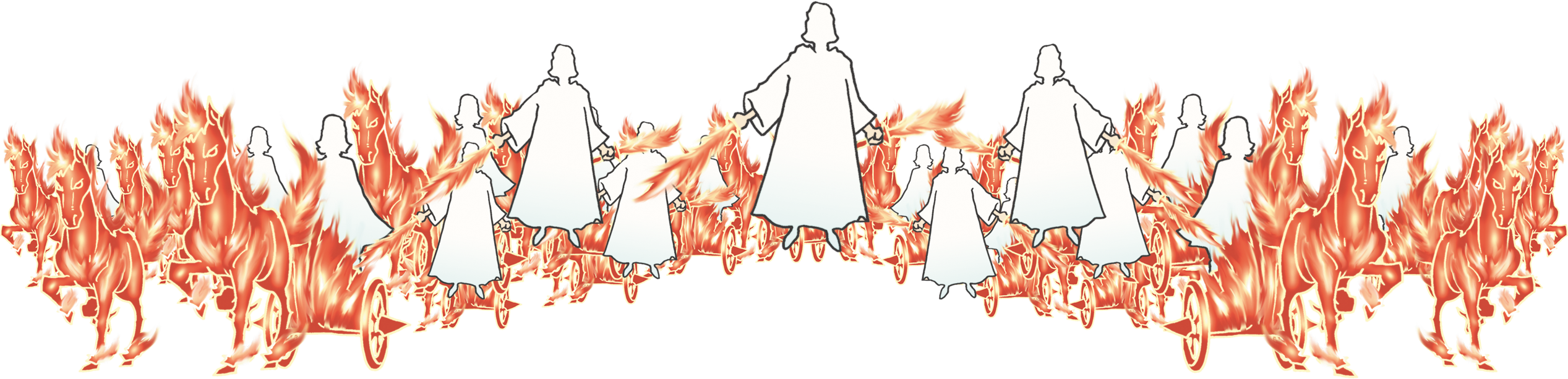 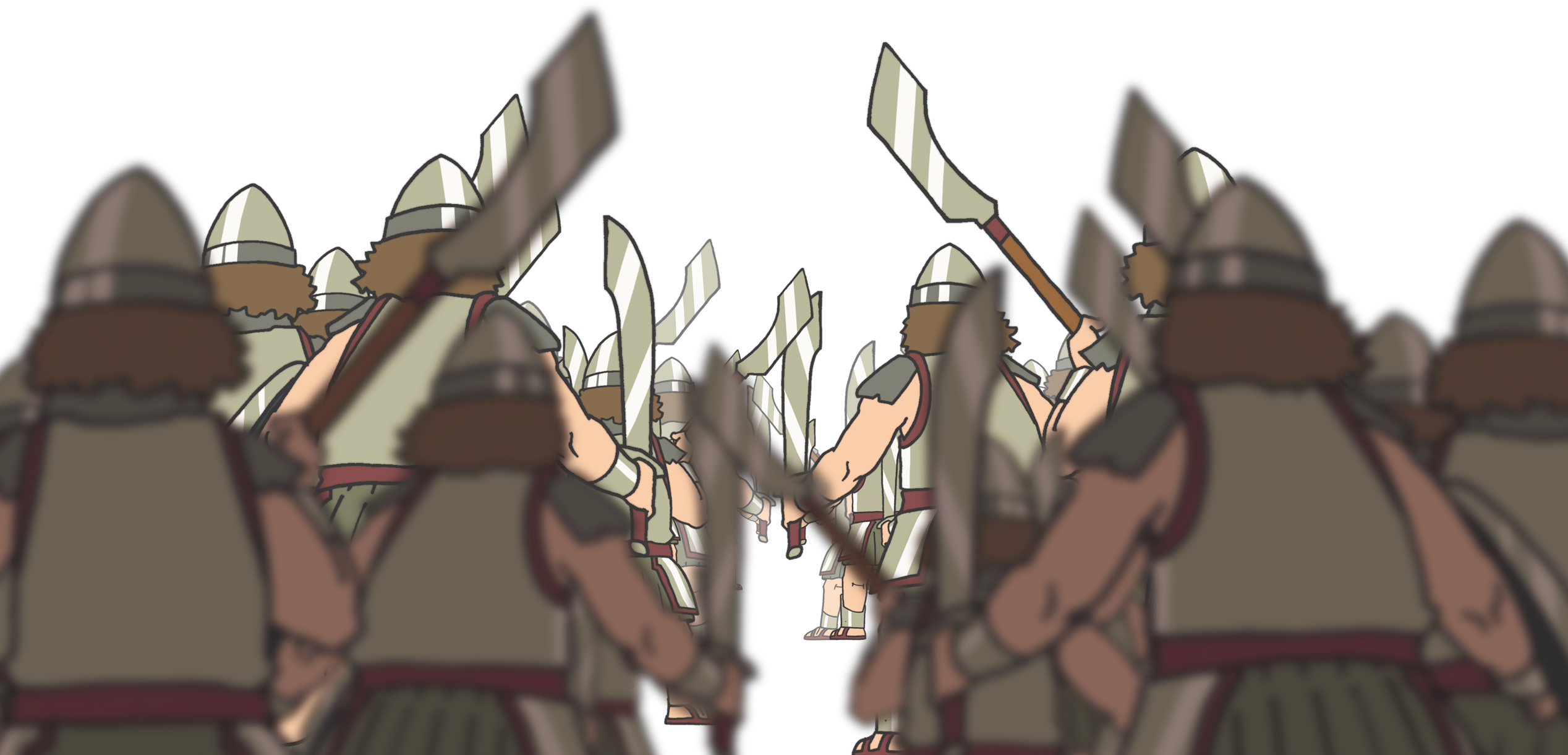 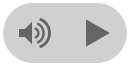 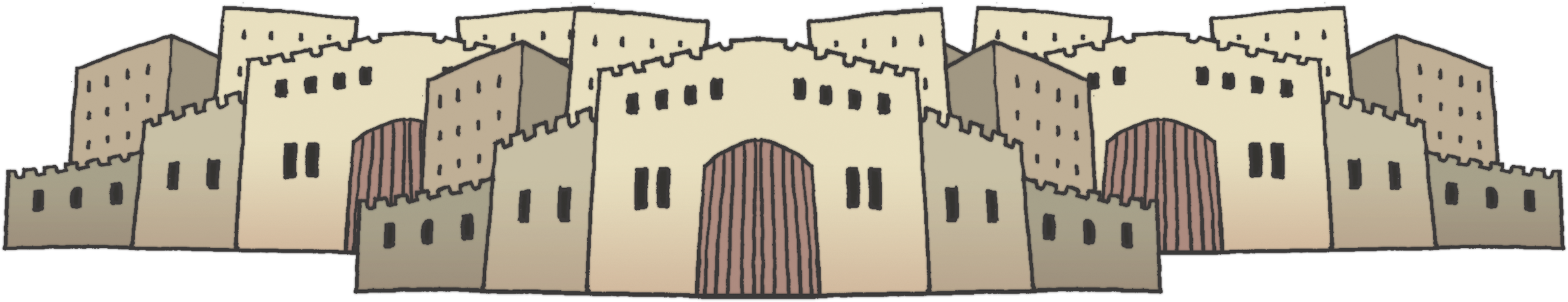 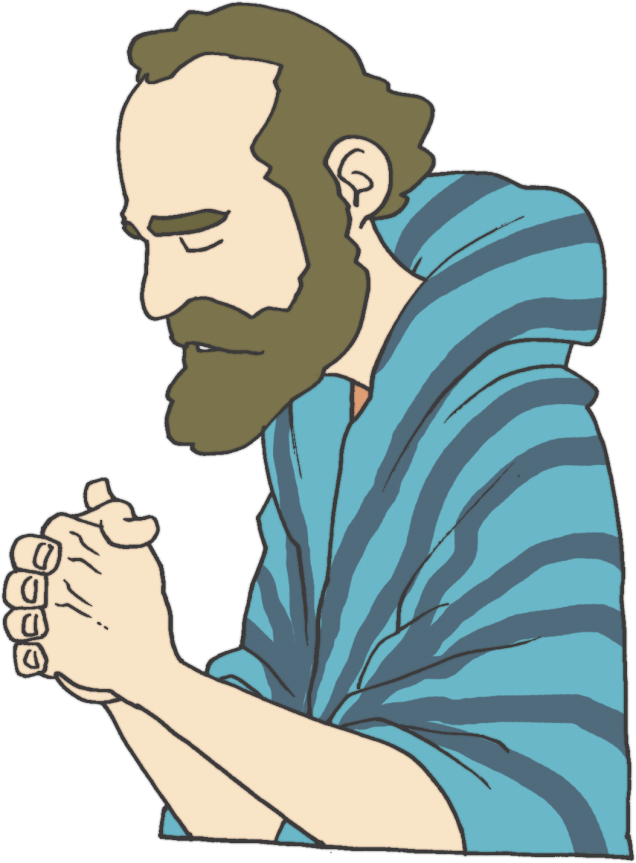 [Speaker Notes: ドタンの町　アラム軍隊
エリシャ
天の軍勢、御使い]
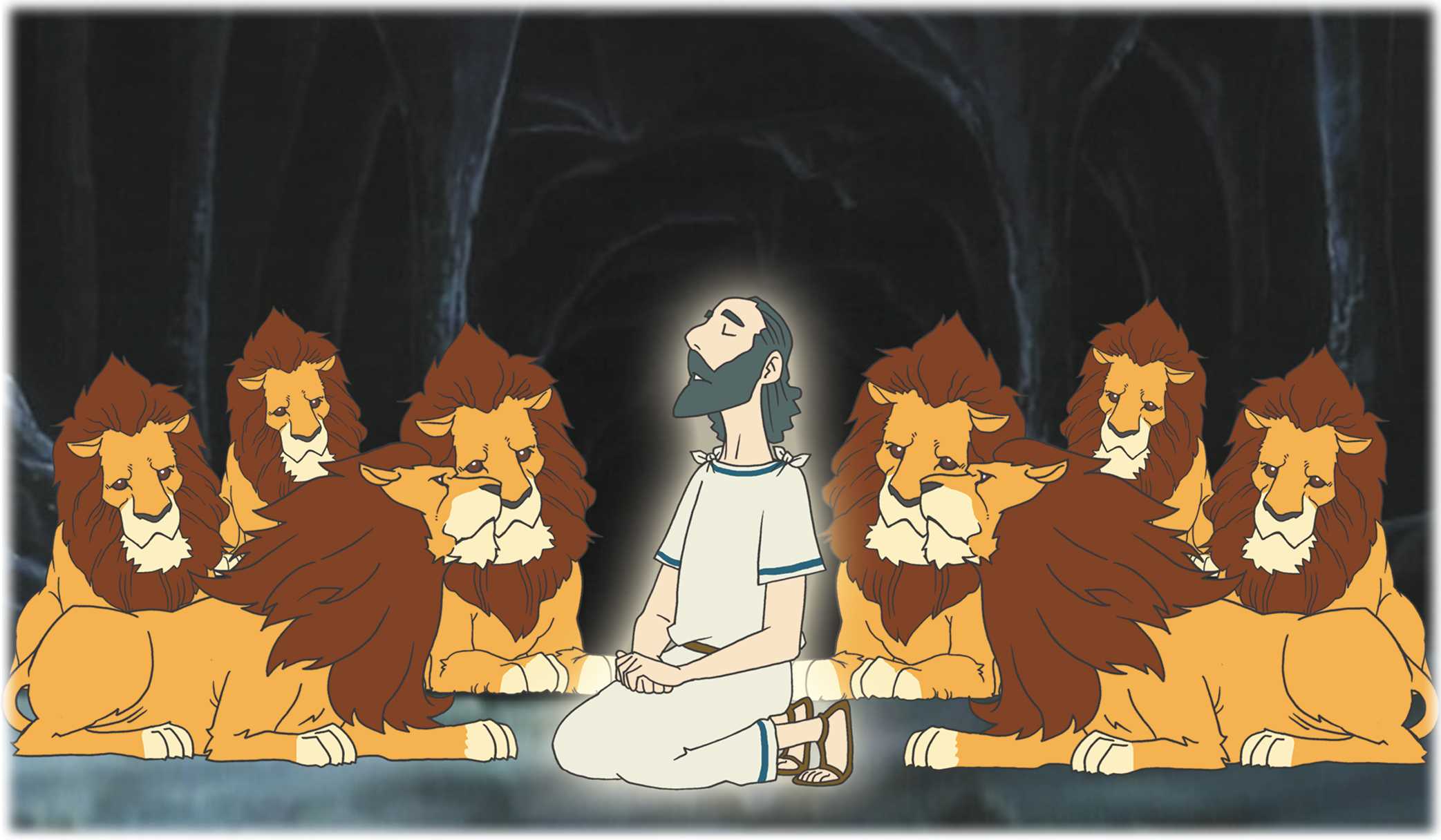 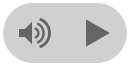 [Speaker Notes: ダニエル – 獅子の穴 – 御使い
3人の友人 – 燃える火の炉 – 御使い]
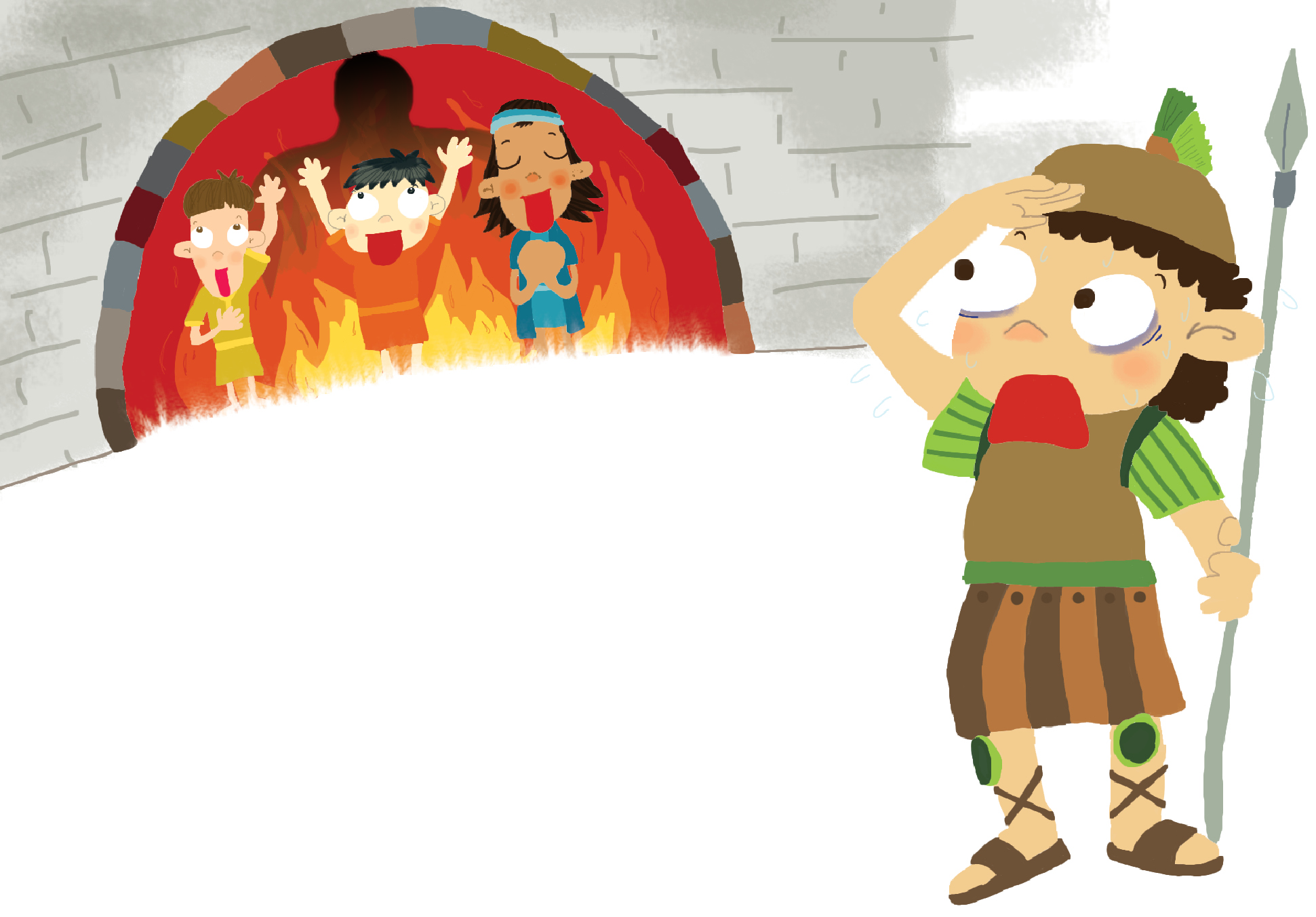 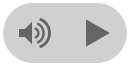 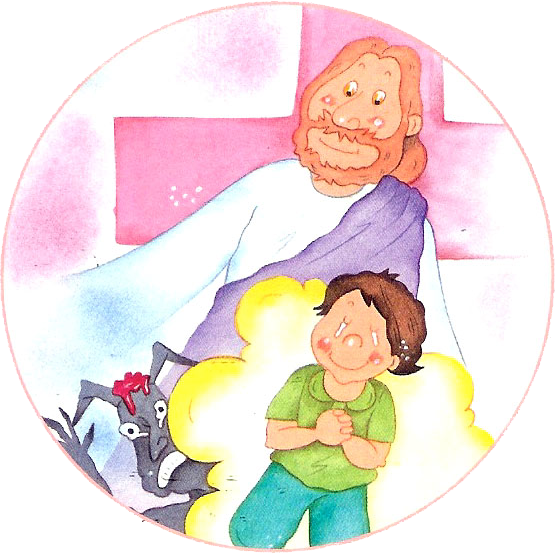 [Speaker Notes: 受け入れ – 子ども – 聖霊内住]
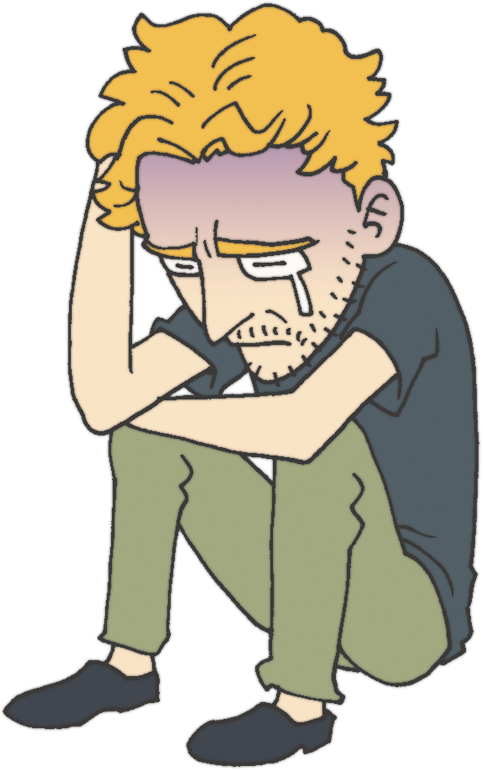 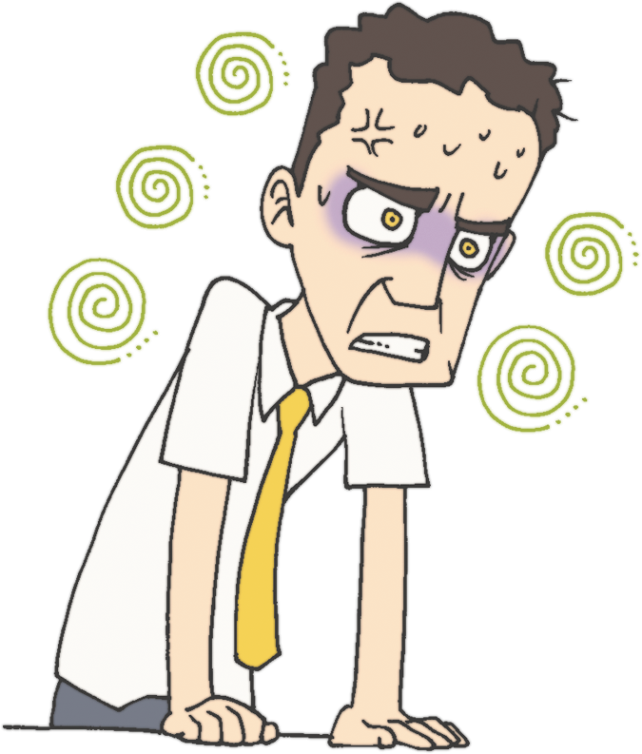 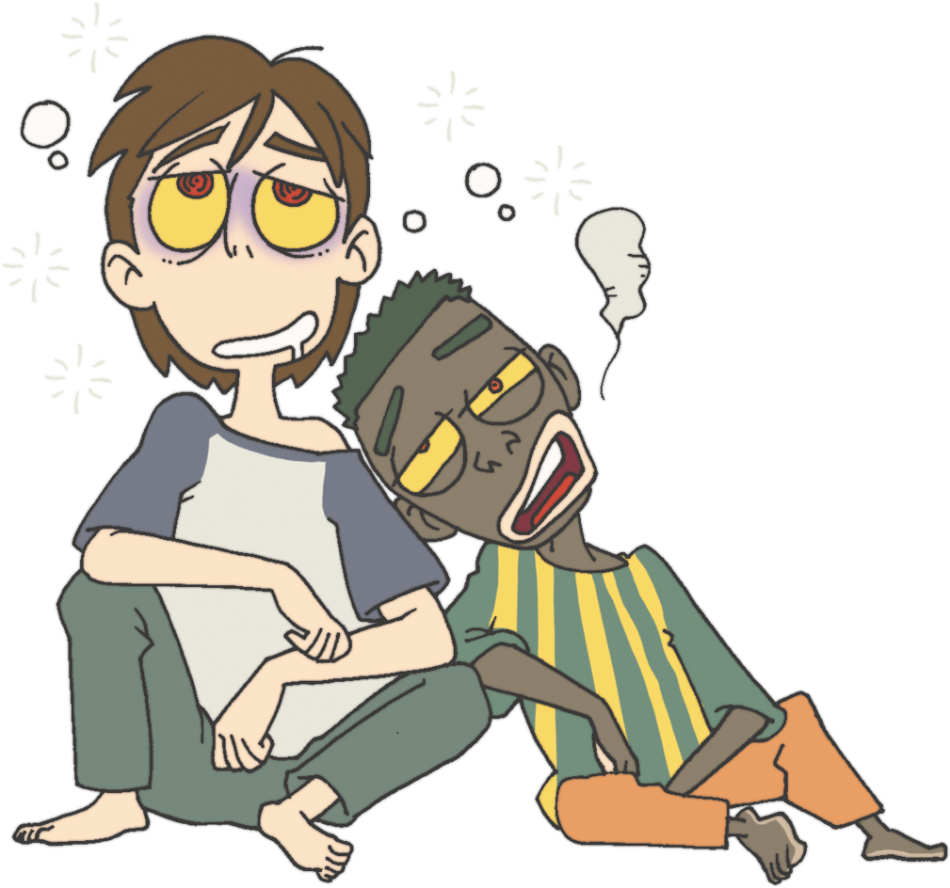 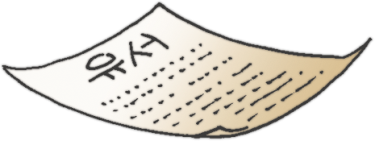 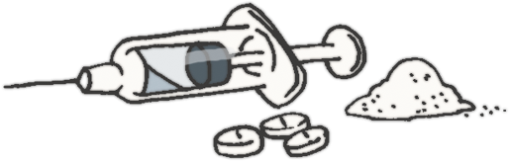 [Speaker Notes: 未信者 – 地獄の背景、サタン]
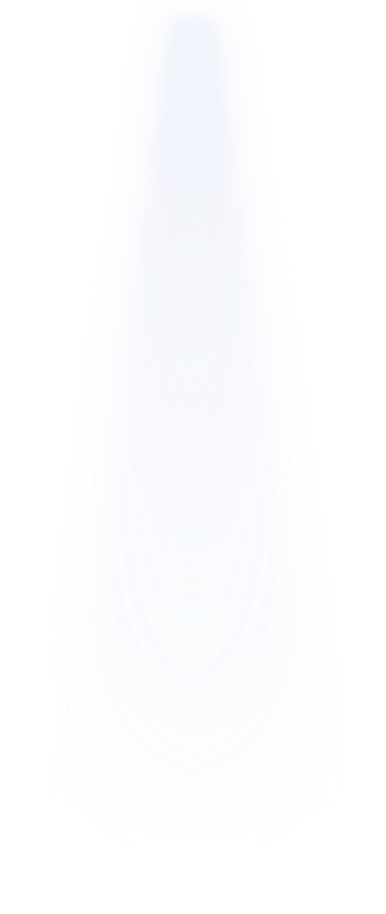 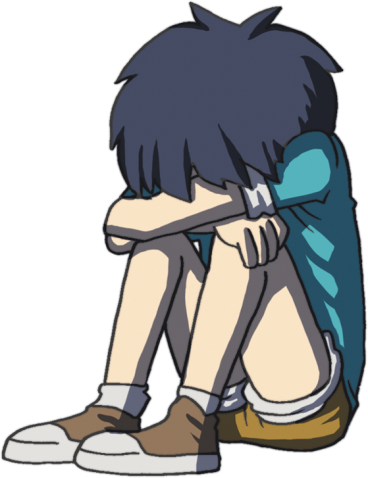 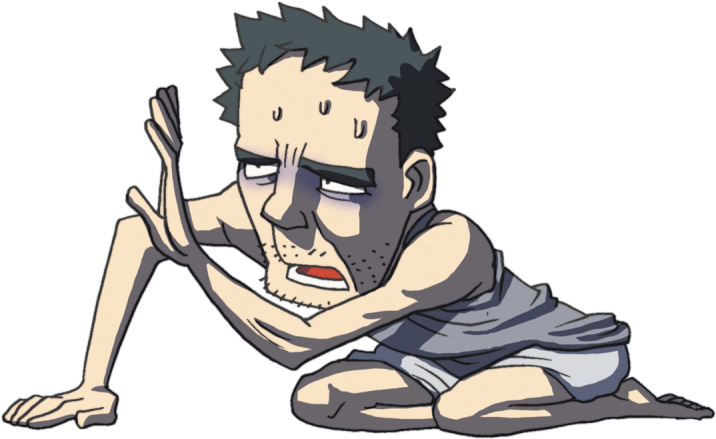 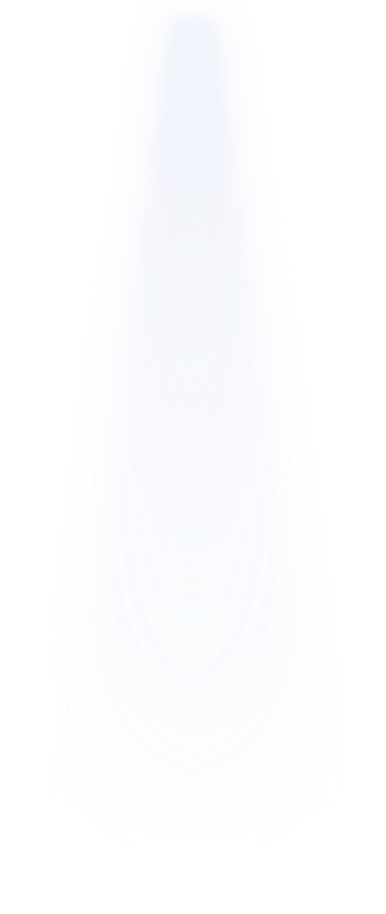 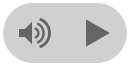 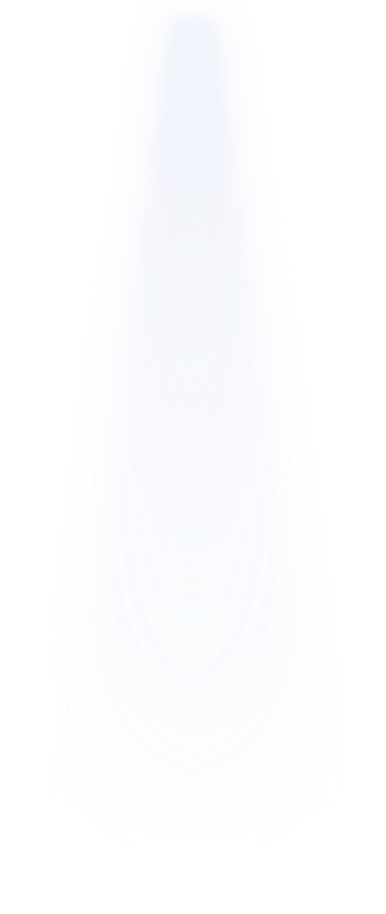 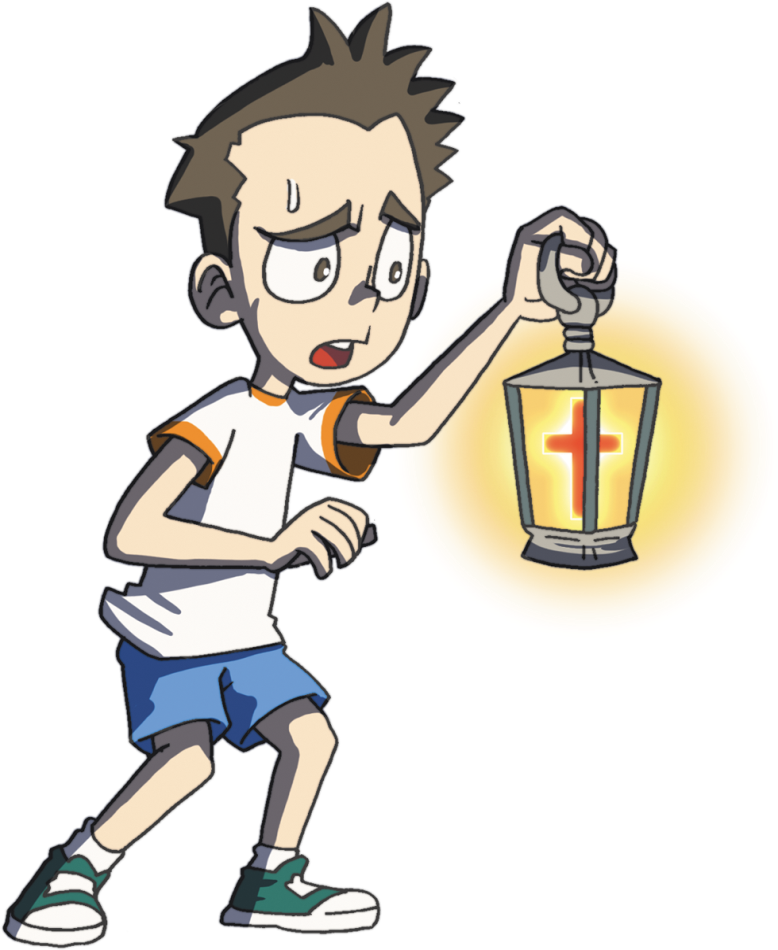 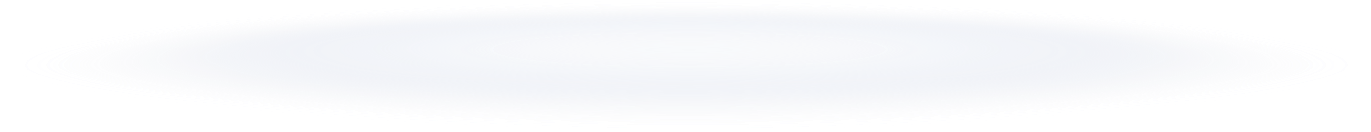 ひとりで　
　　しゅうちゅうする　
　　　　じかんを　もとう
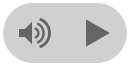 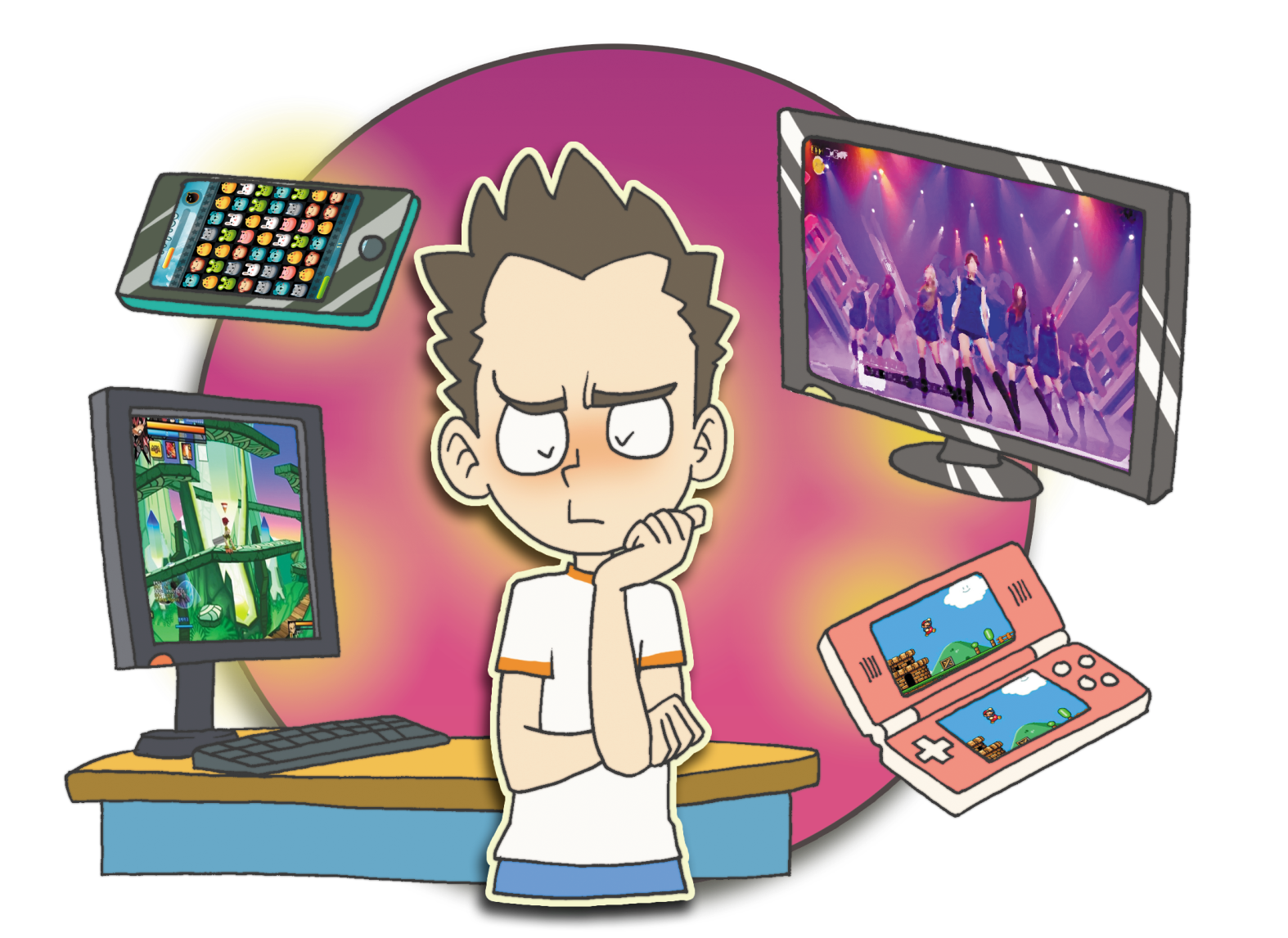 [Speaker Notes: 集中をじゃますること
ゲーム、テレビ集中?
分裂]
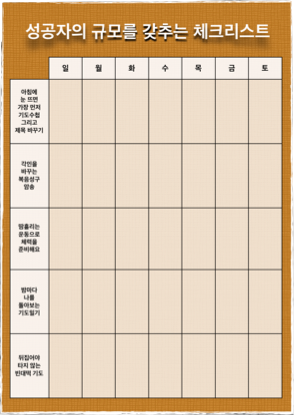 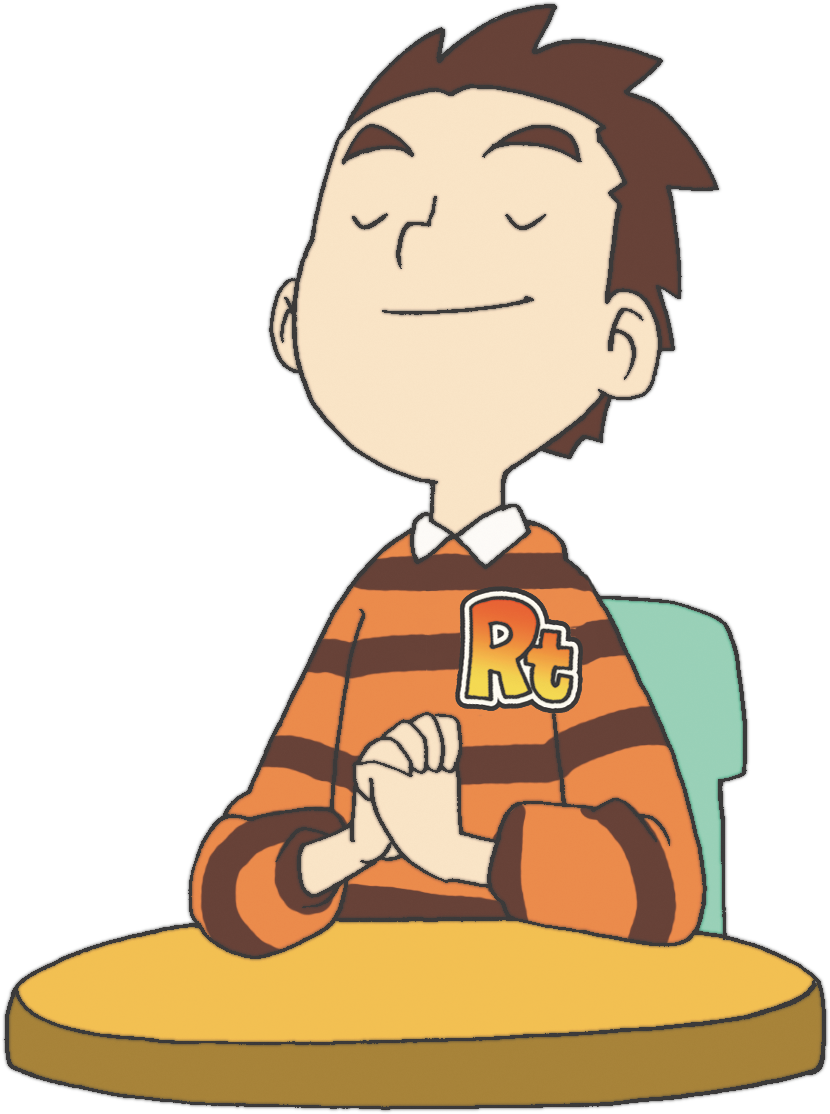 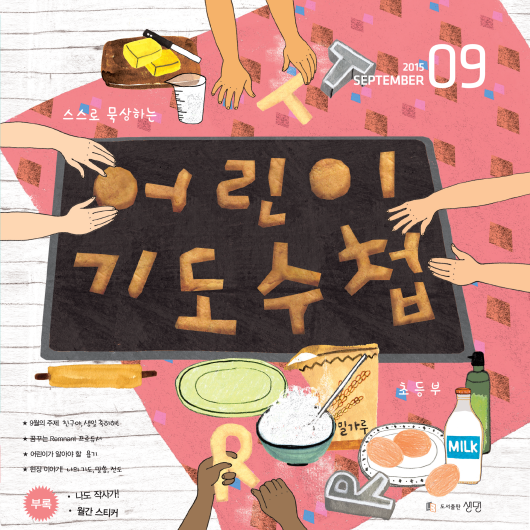 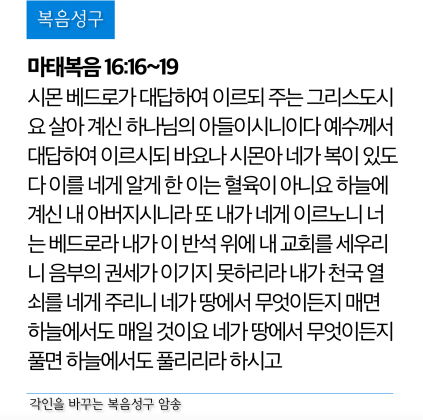 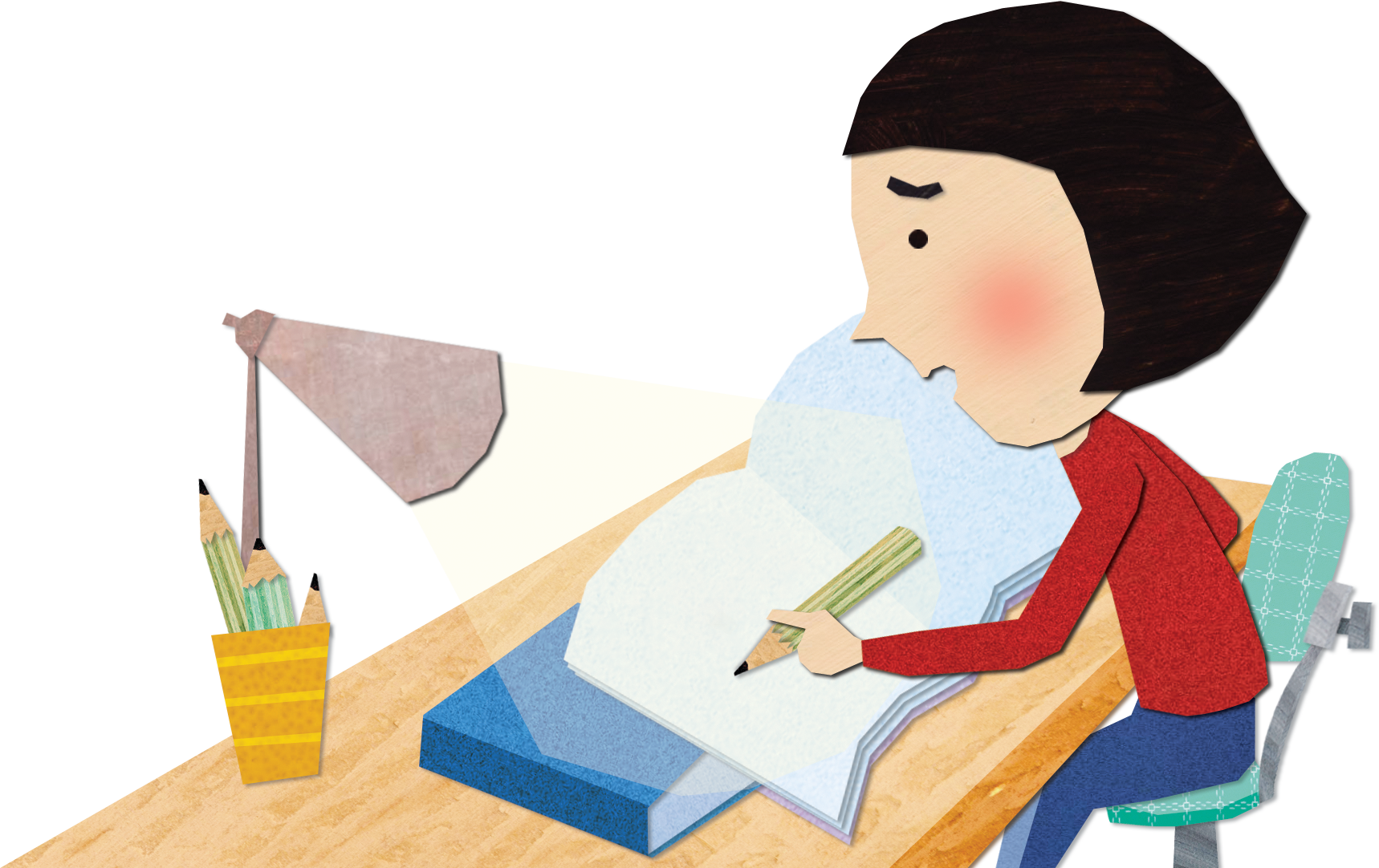 [Speaker Notes: 祈りの力の中で勉強
タラント、ビジョン]
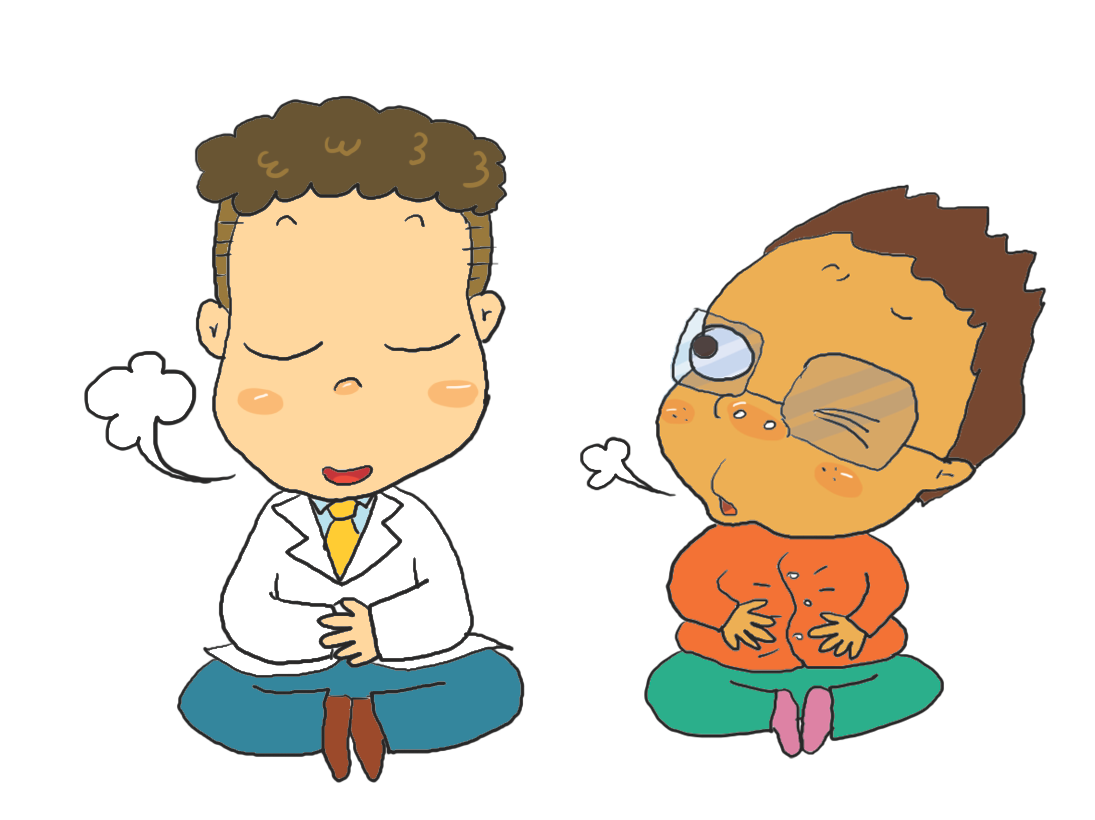 [Speaker Notes: 長く　長く]
ひとりで　
しゅうちゅうを　あじわう　
レムナント
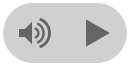 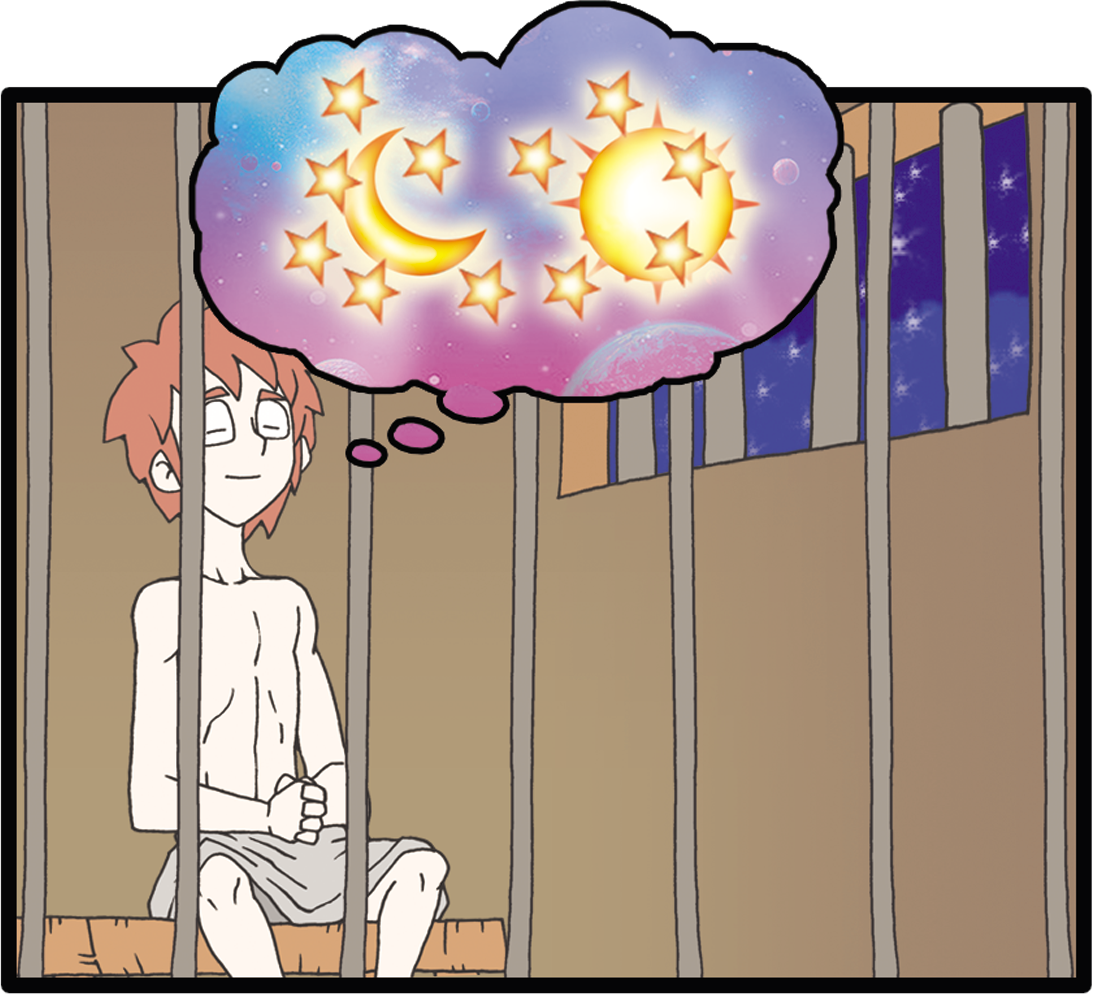 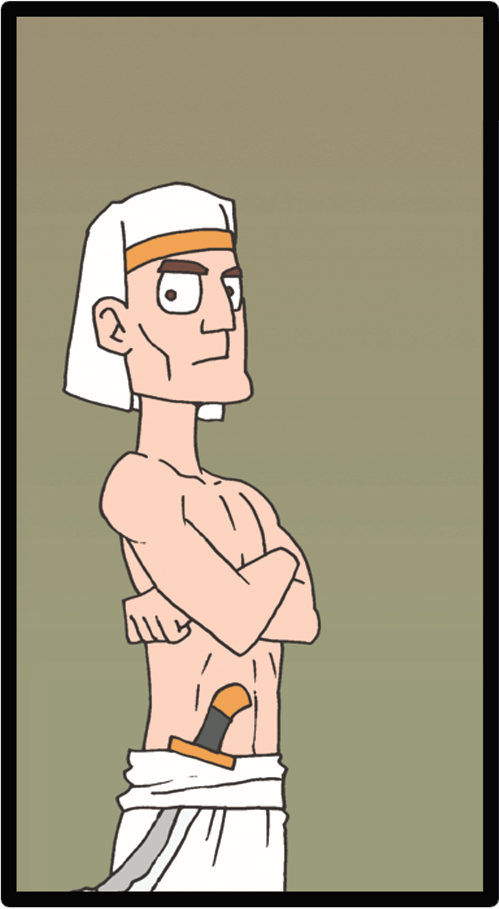 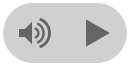 [Speaker Notes: ヨセフ]
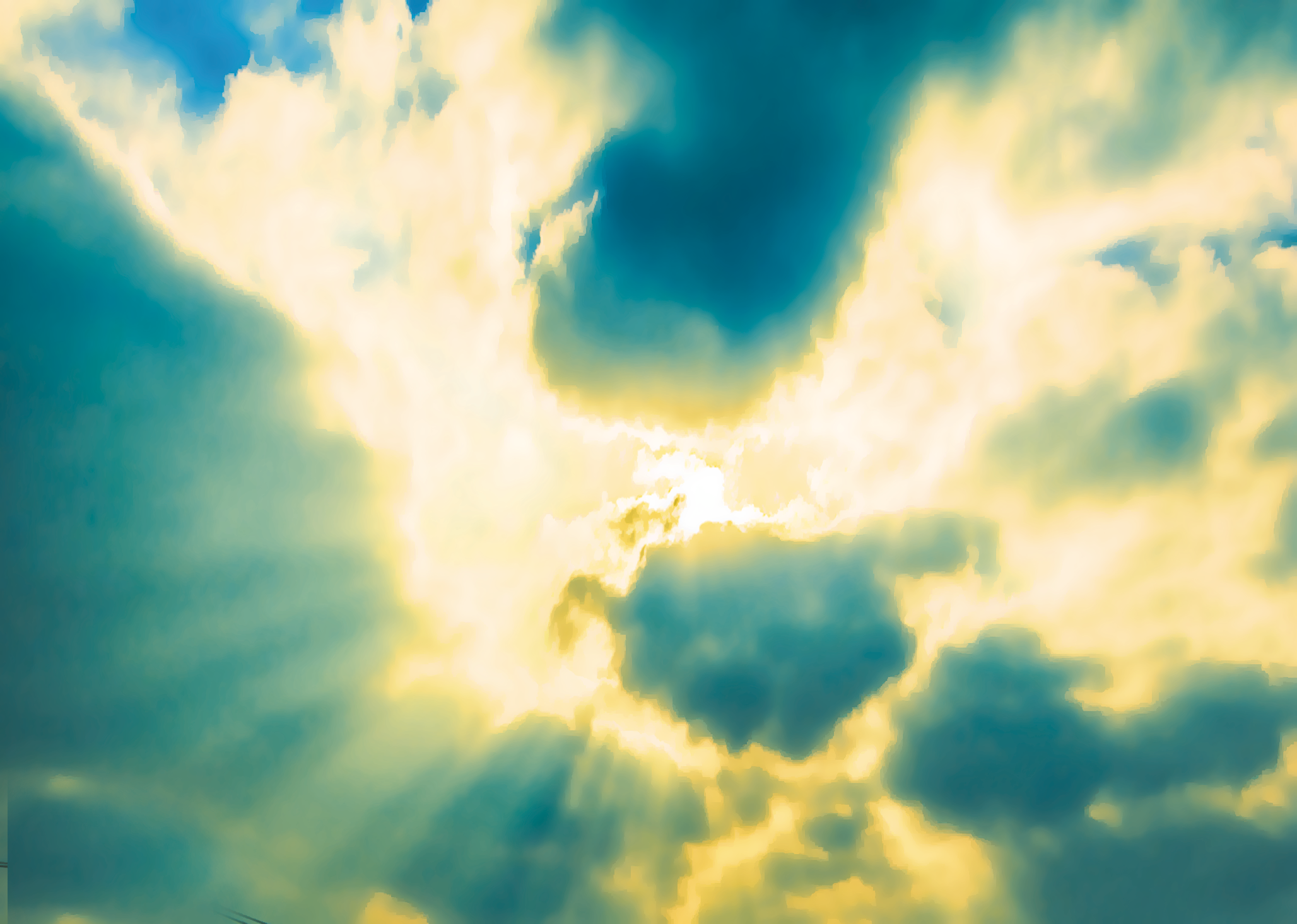 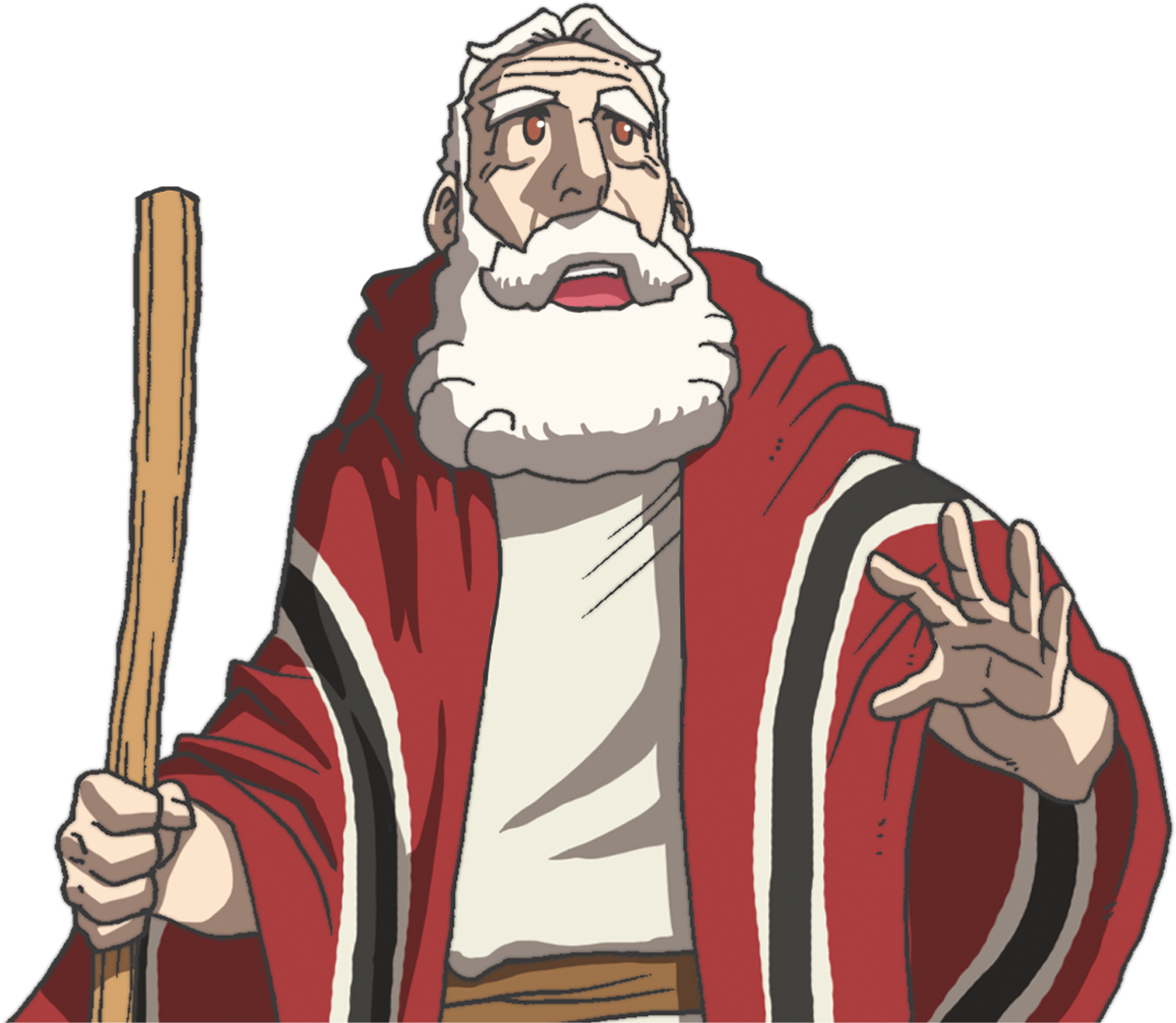 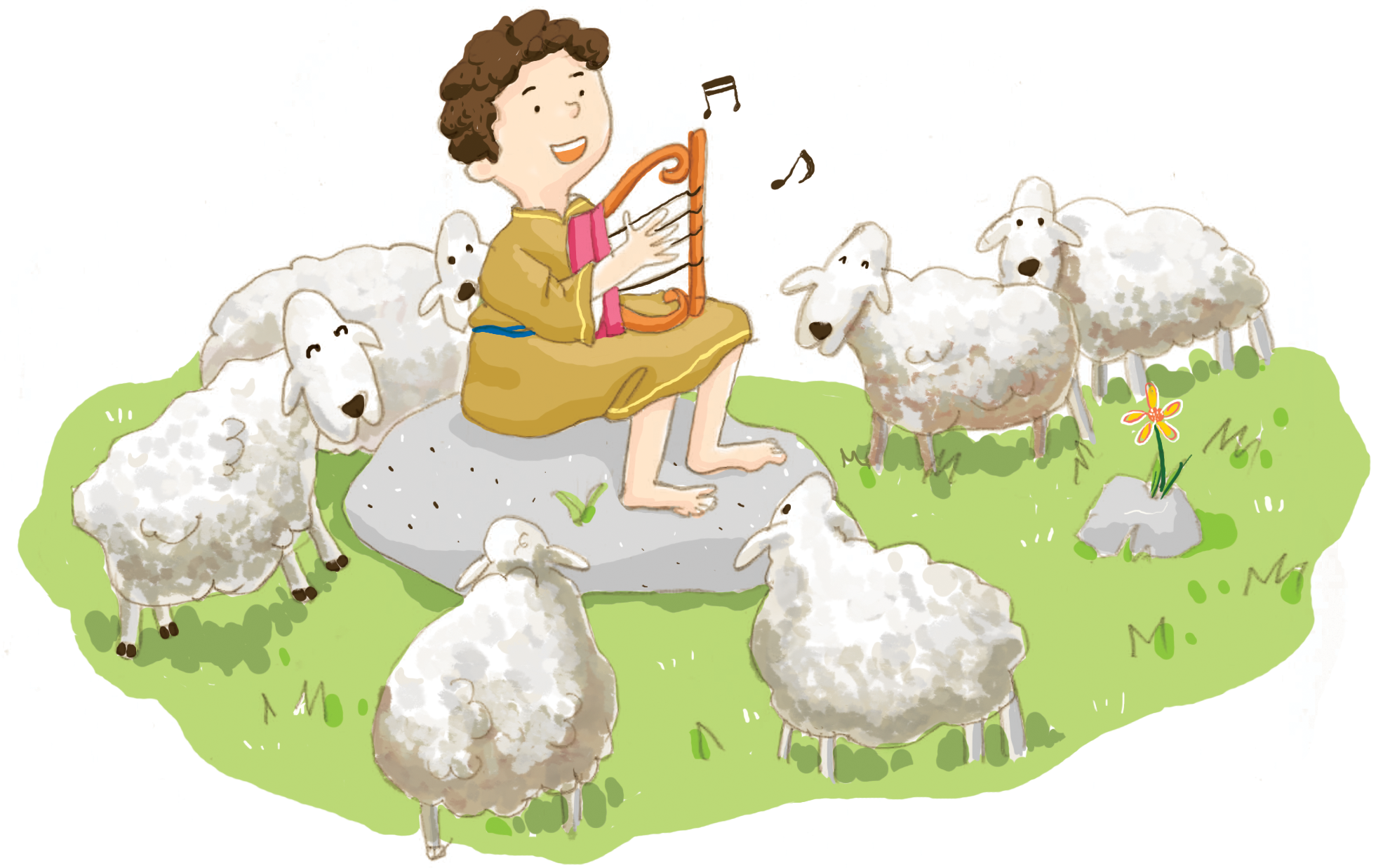 [Speaker Notes: ひとりの祈り
サウル王 – 王宮 – さんび – 安息]
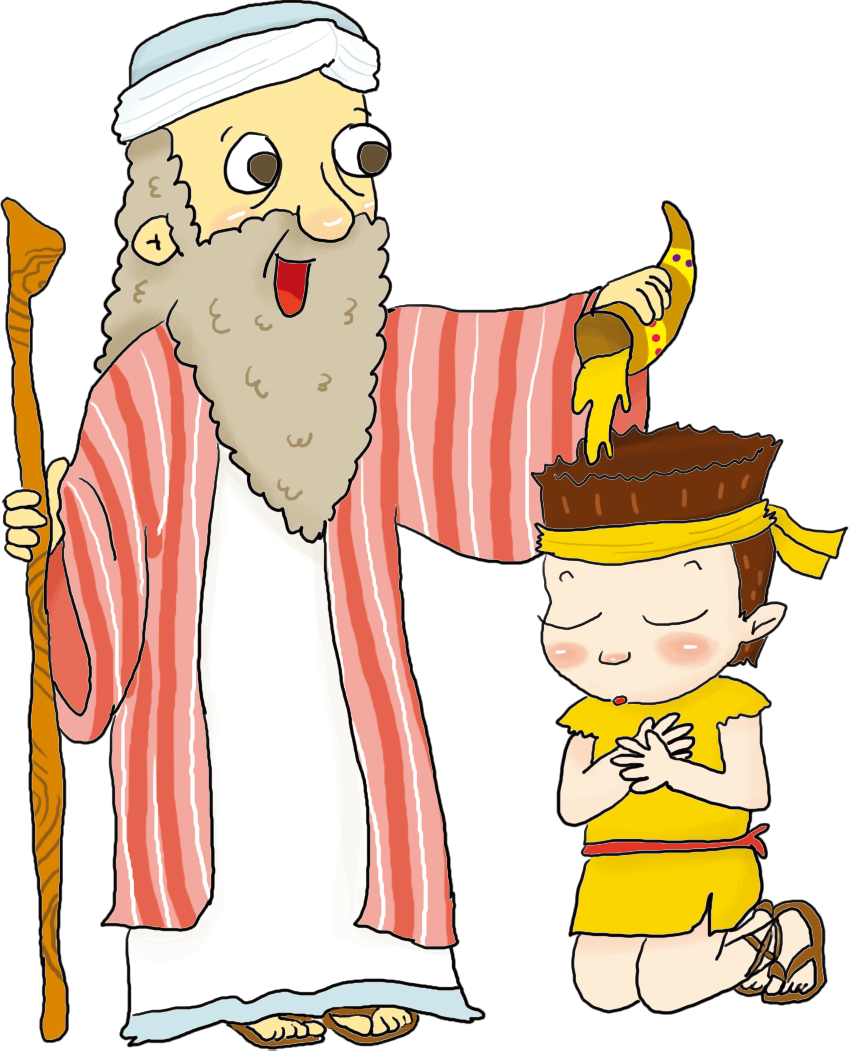 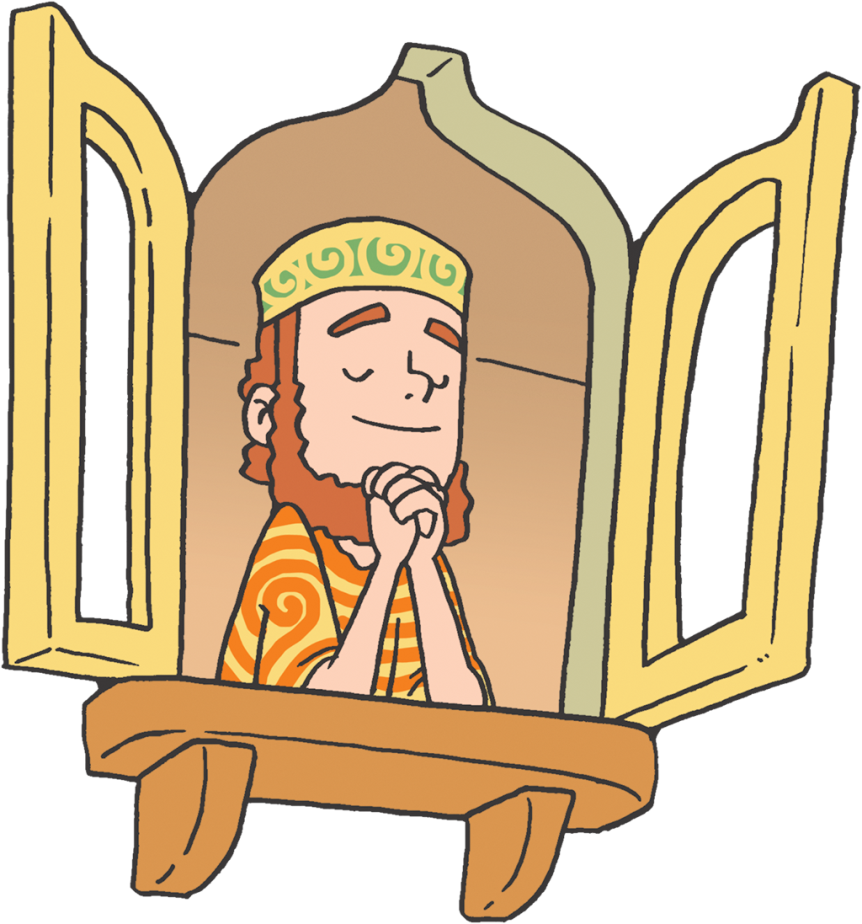 [Speaker Notes: 一日３回]
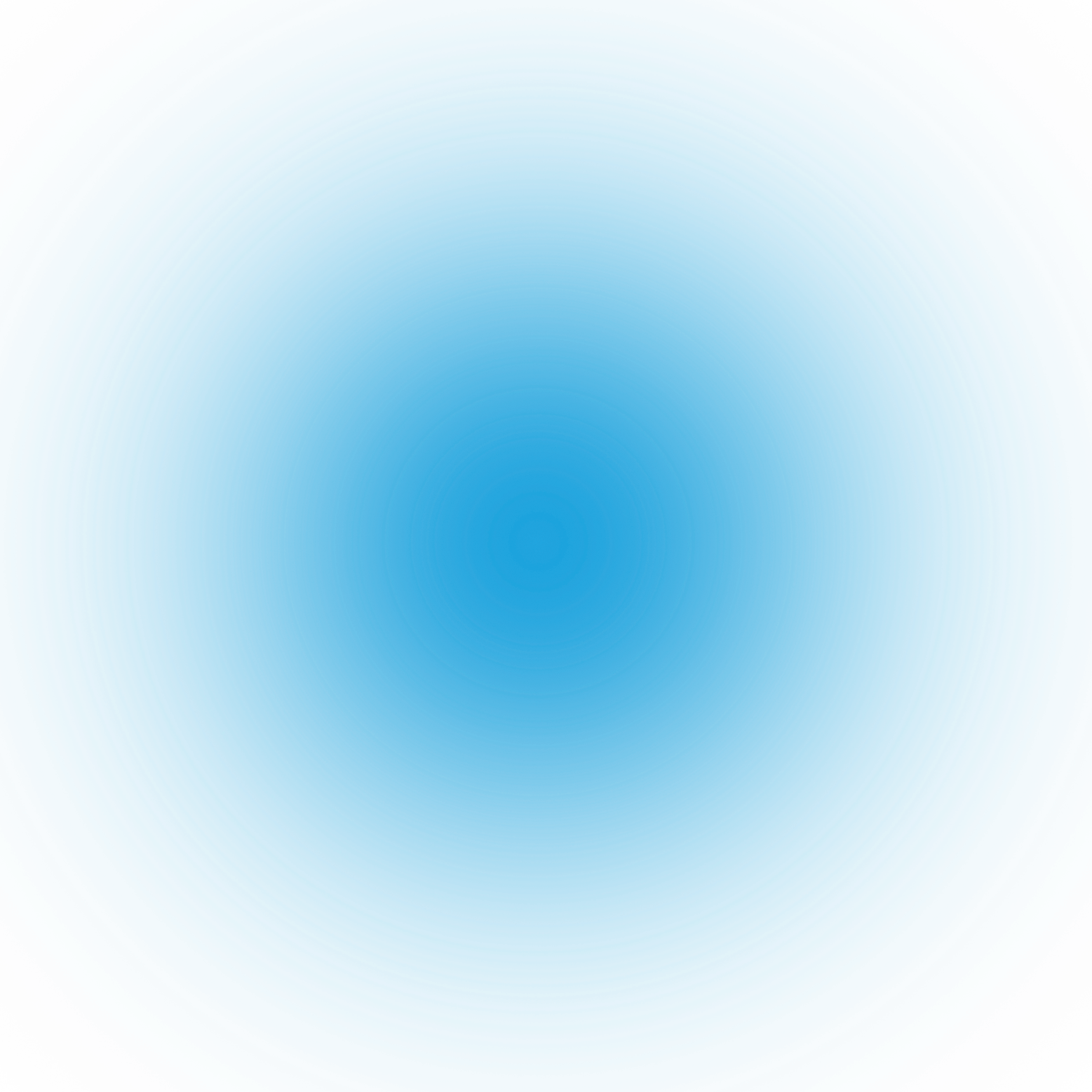 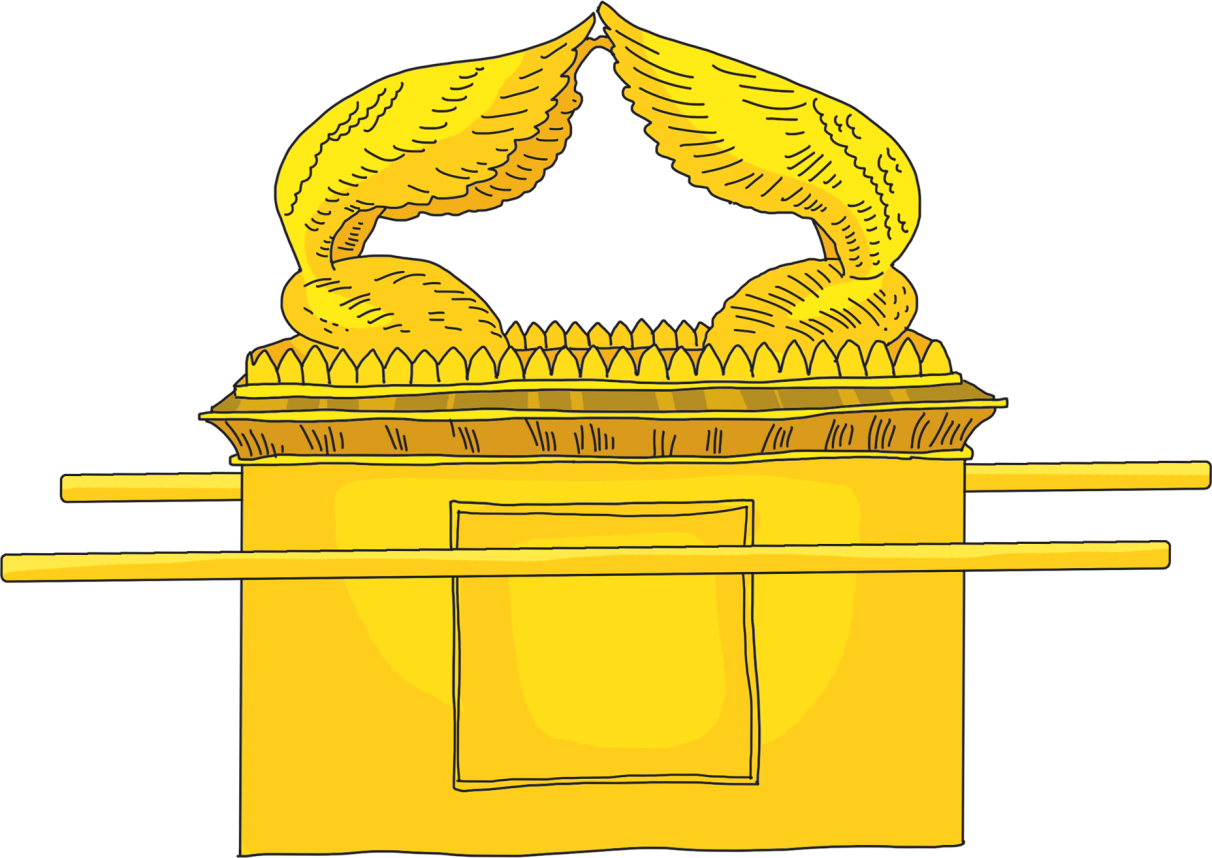 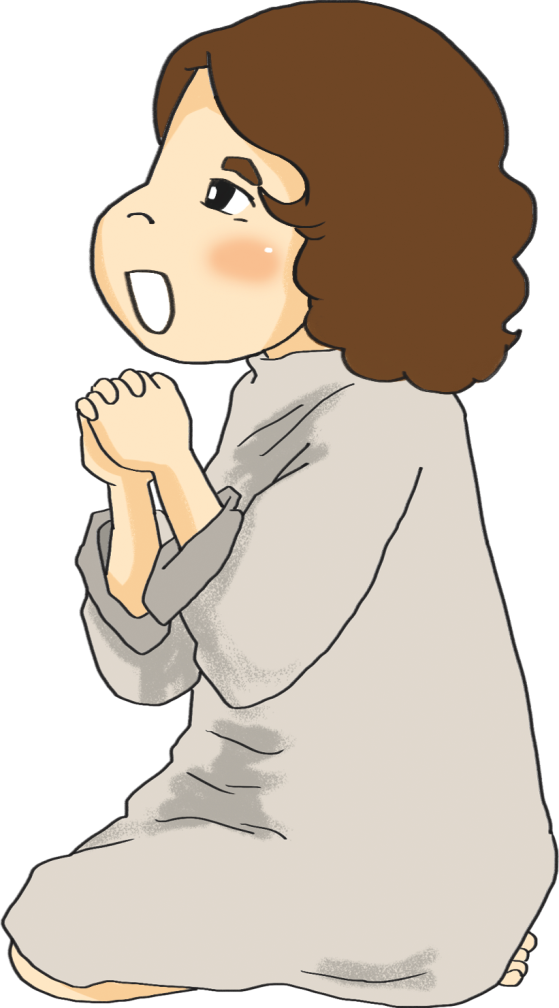 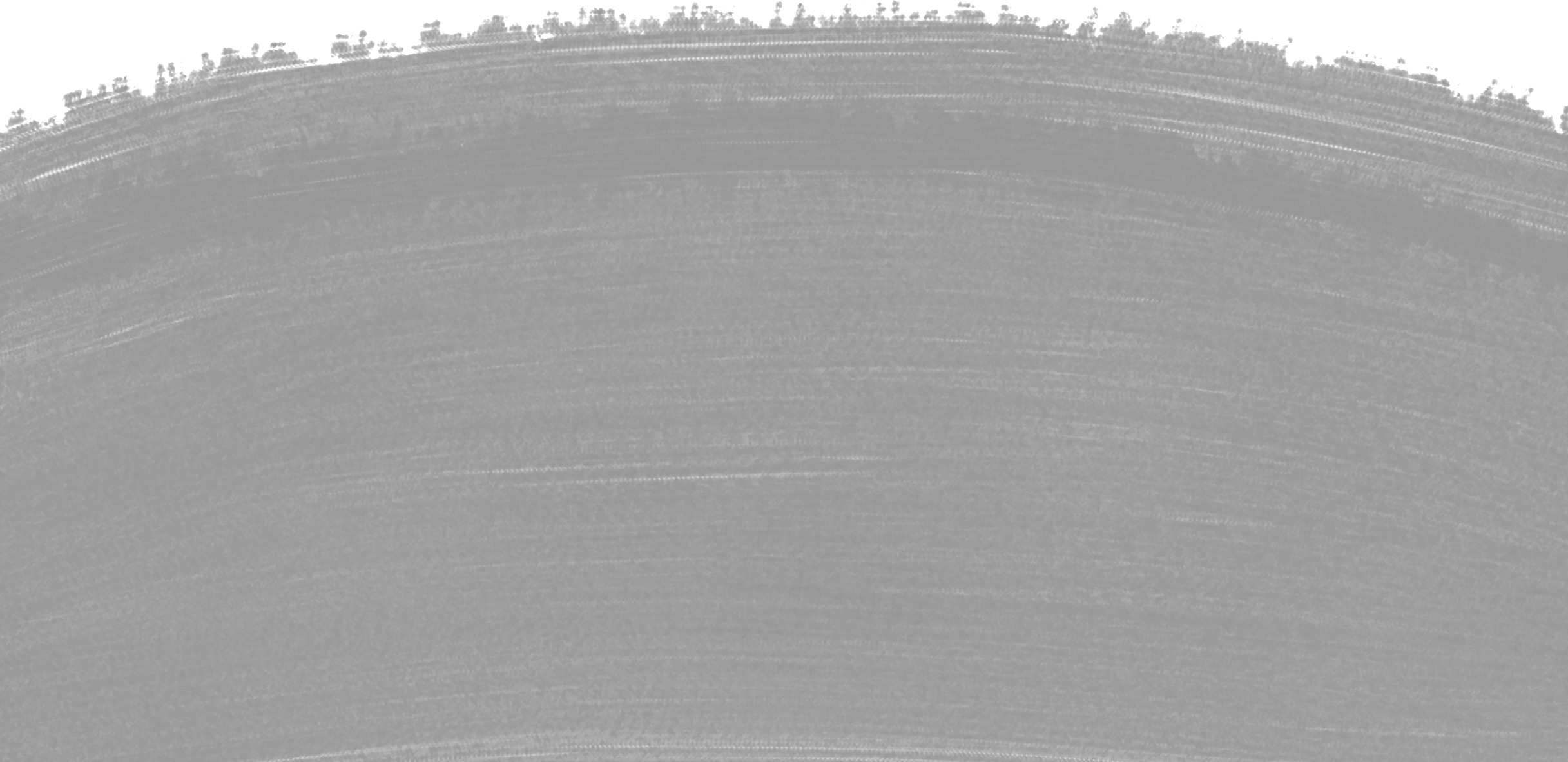 [Speaker Notes: サムエル – 契約の箱のそばで]
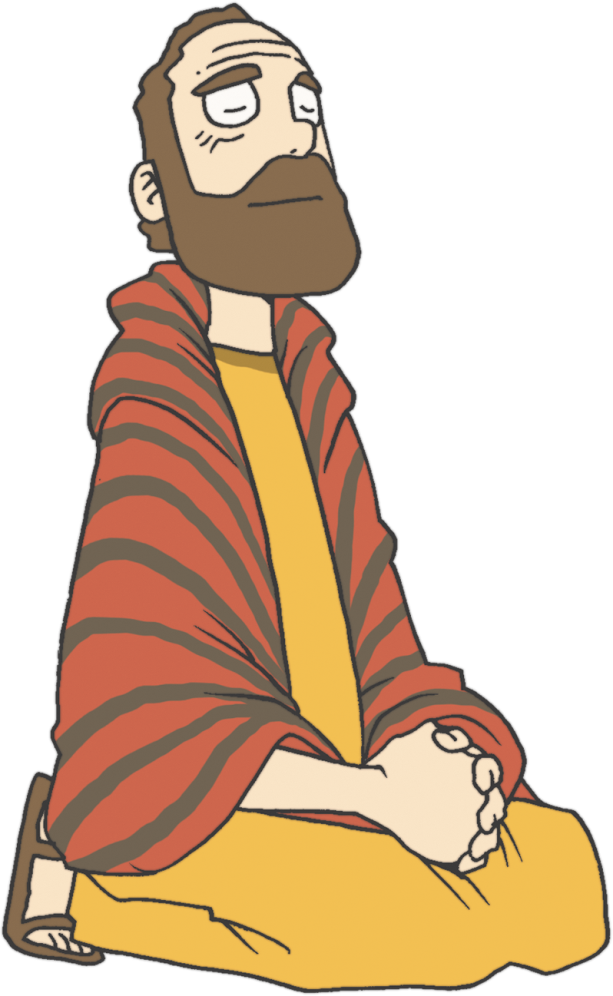 [Speaker Notes: ペテロ – 午後3時の祈りの時間]
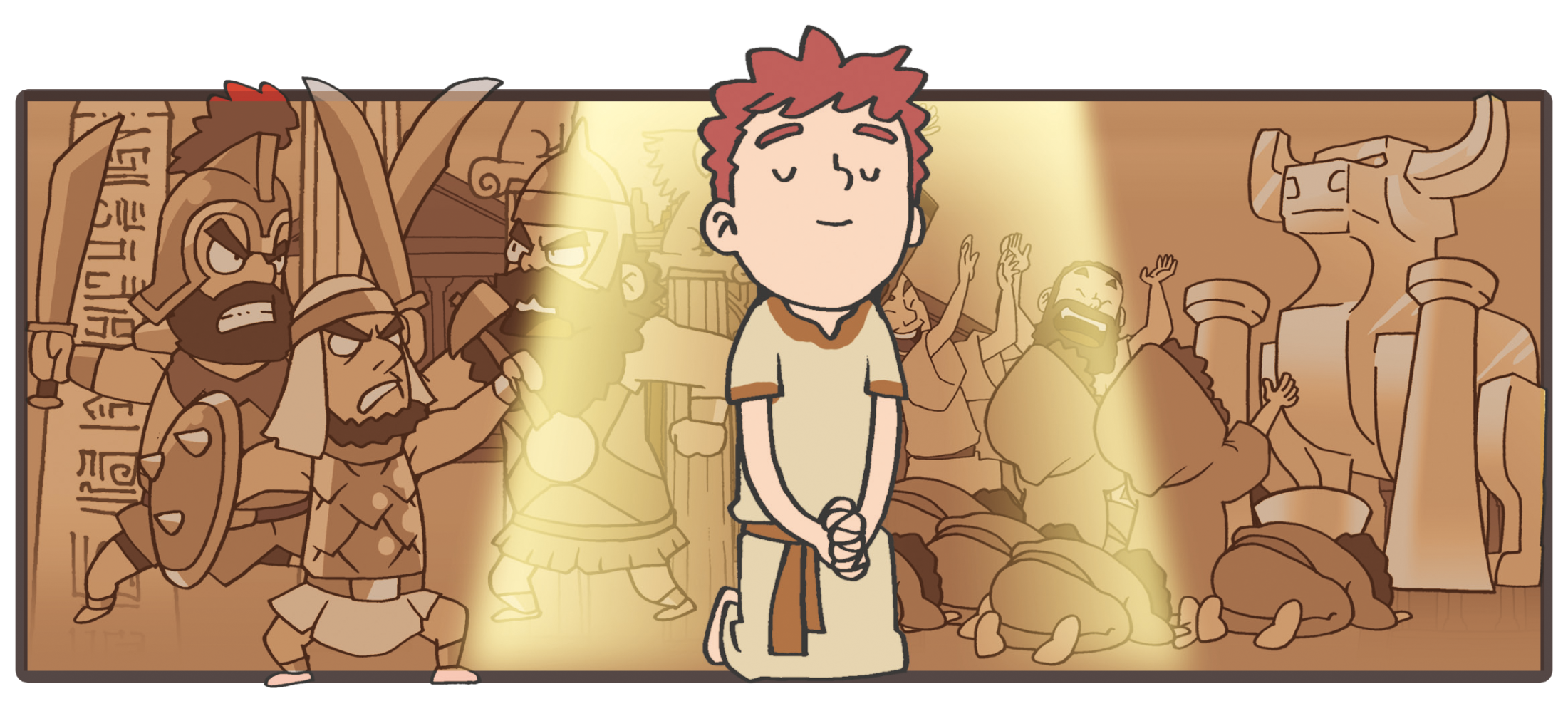 [Speaker Notes: 7 R.t]
また　わたしは、あなたがたが　わたしの　なに　よって　
もとめることは　なんでも、それを　しましょう。
ちちが　こに　よって　えいこうを　おうけになるためです。
あなたがたが、わたしの　なに　よって　なにかを　
わたしに　もとめるなら、わたしは　それを　しましょう。
ヨハネ 14:13~14